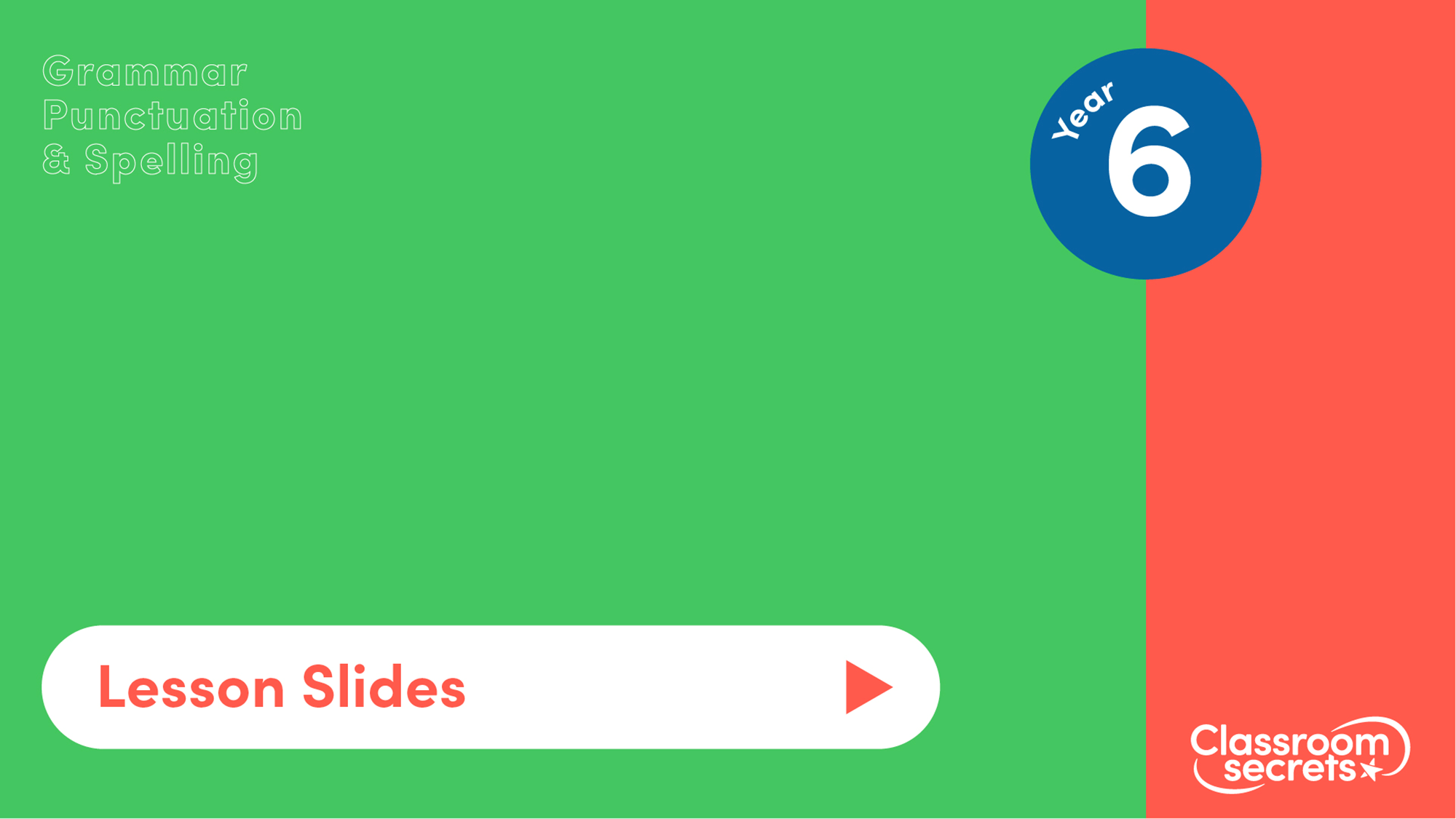 Cohesion
Recognising Devices to Build Cohesion
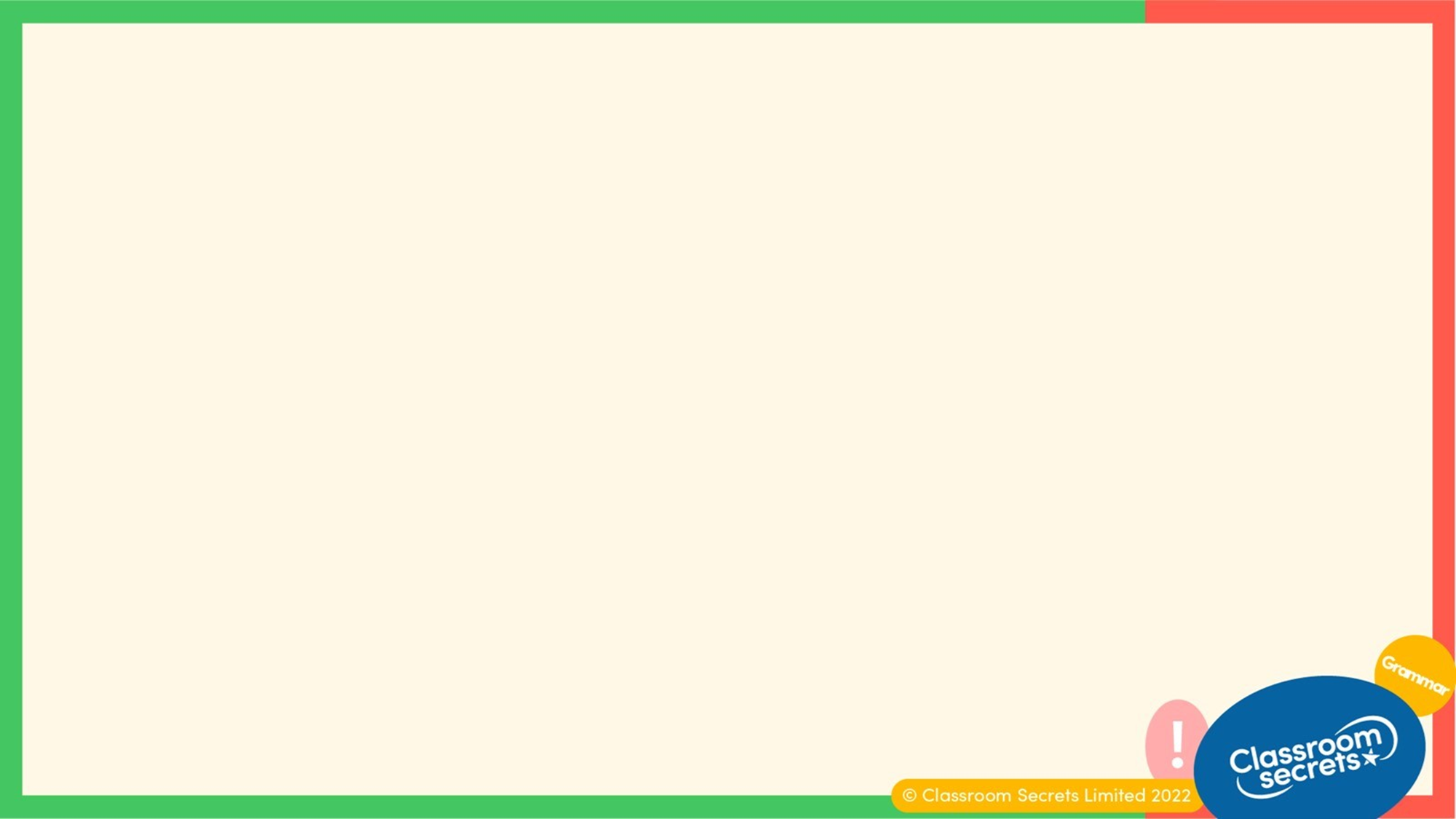 Key Information
Cohesive devices are tools used to help link ideas, sentences or paragraphs together. For example: fronted adverbials, pronouns, ellipses 

An ellipsis (…) is a piece of punctuation used to indicate that words are missing or that a sentence is incomplete.
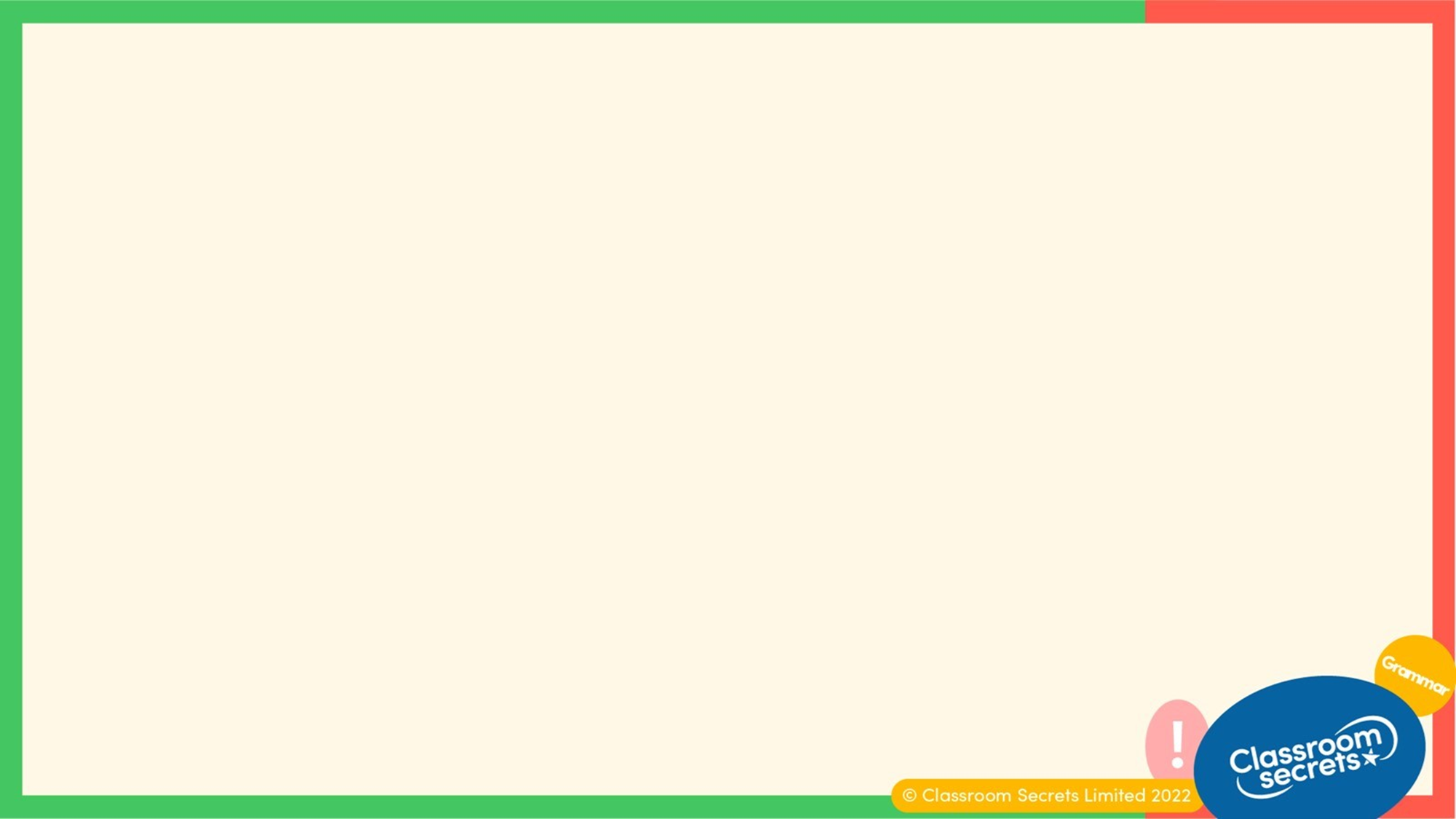 Let’s start with a question about relative clauses and parentheses in sentences, which is linked to the new learning later in this lesson.
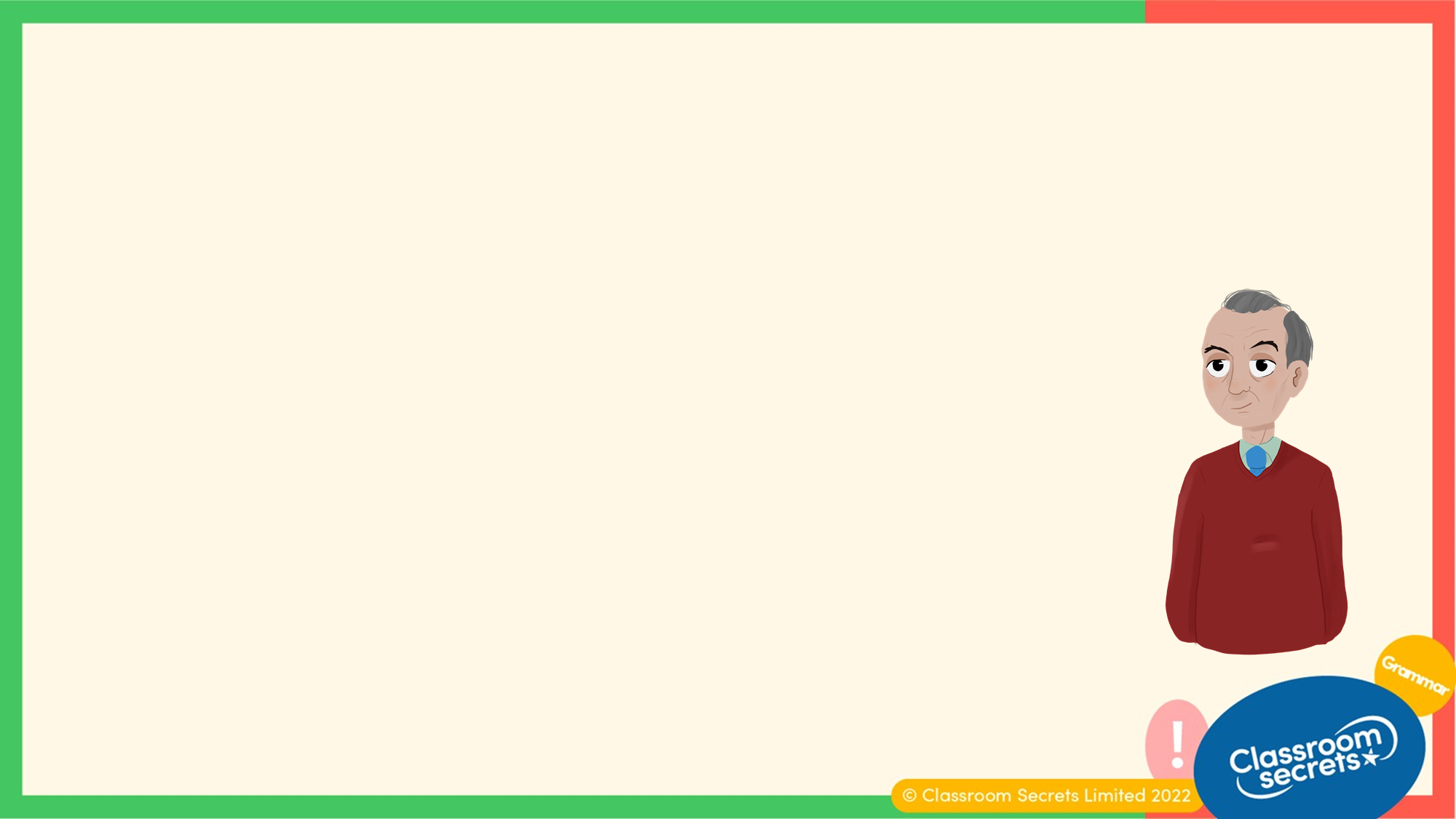 Underline the relative clause in the sentence below.
The old man, who walked to the shop every day, needed to use a walking stick to help him. 



Underline the parenthesis in the sentence below. 


The water was cold – absolutely freezing.
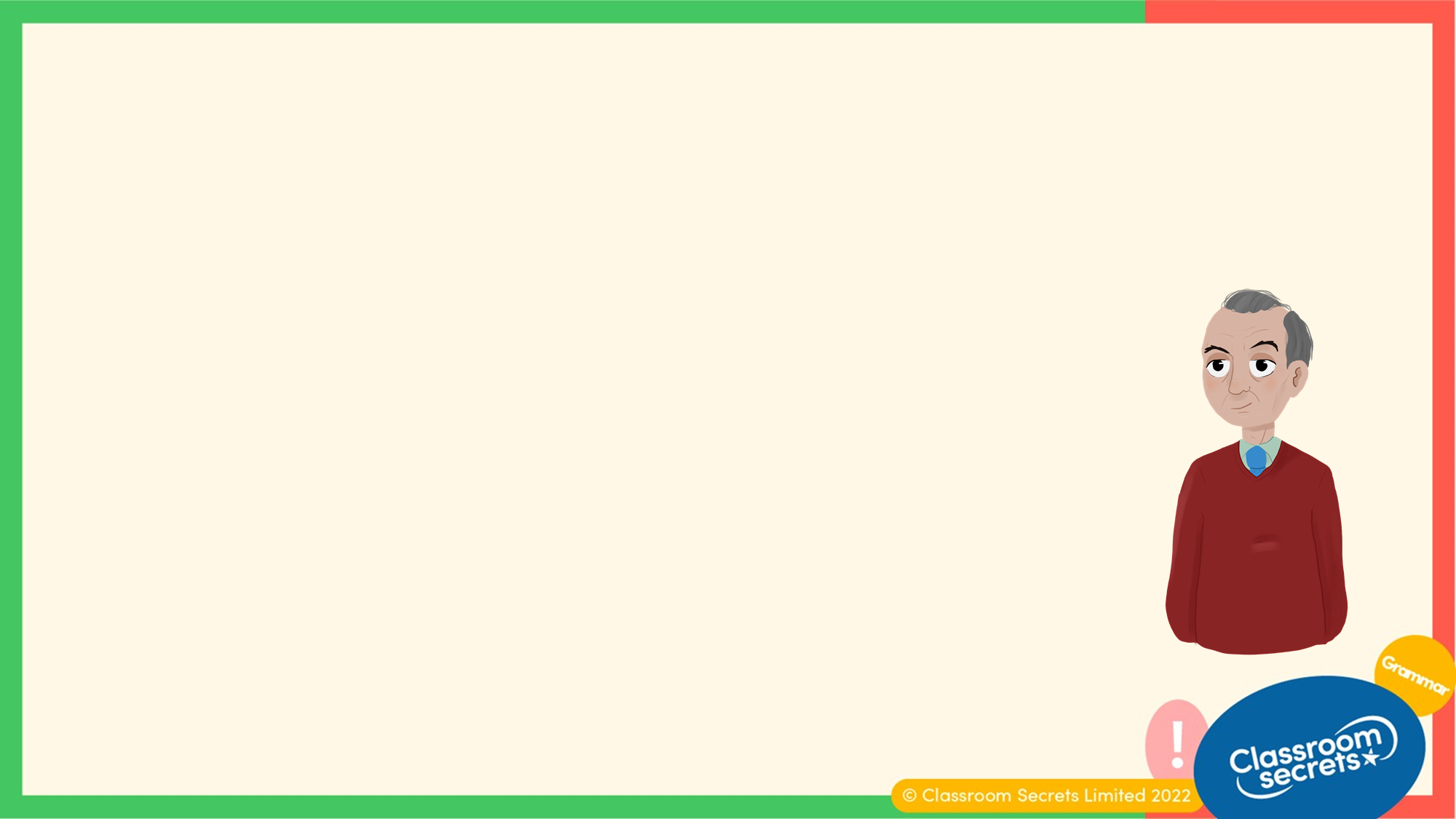 Underline the relative clause in the sentence below.
The old man, who walked to the shop every day, needed to use a walking stick to help him. 



Underline the parenthesis in the sentence below. 


The water was cold – absolutely freezing.
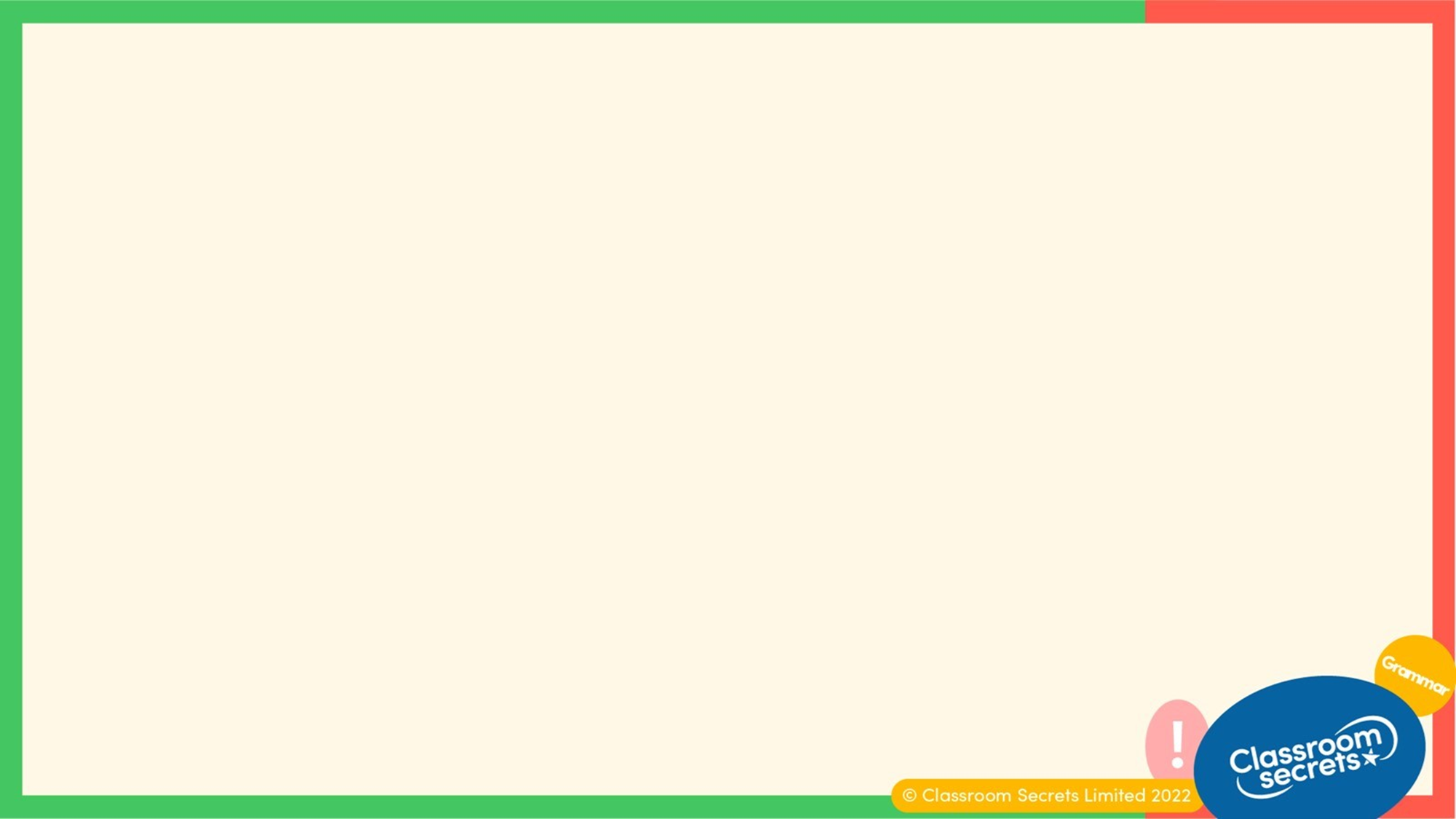 Now that we are ready to move on, we can learn how to recognise devices to build cohesion.
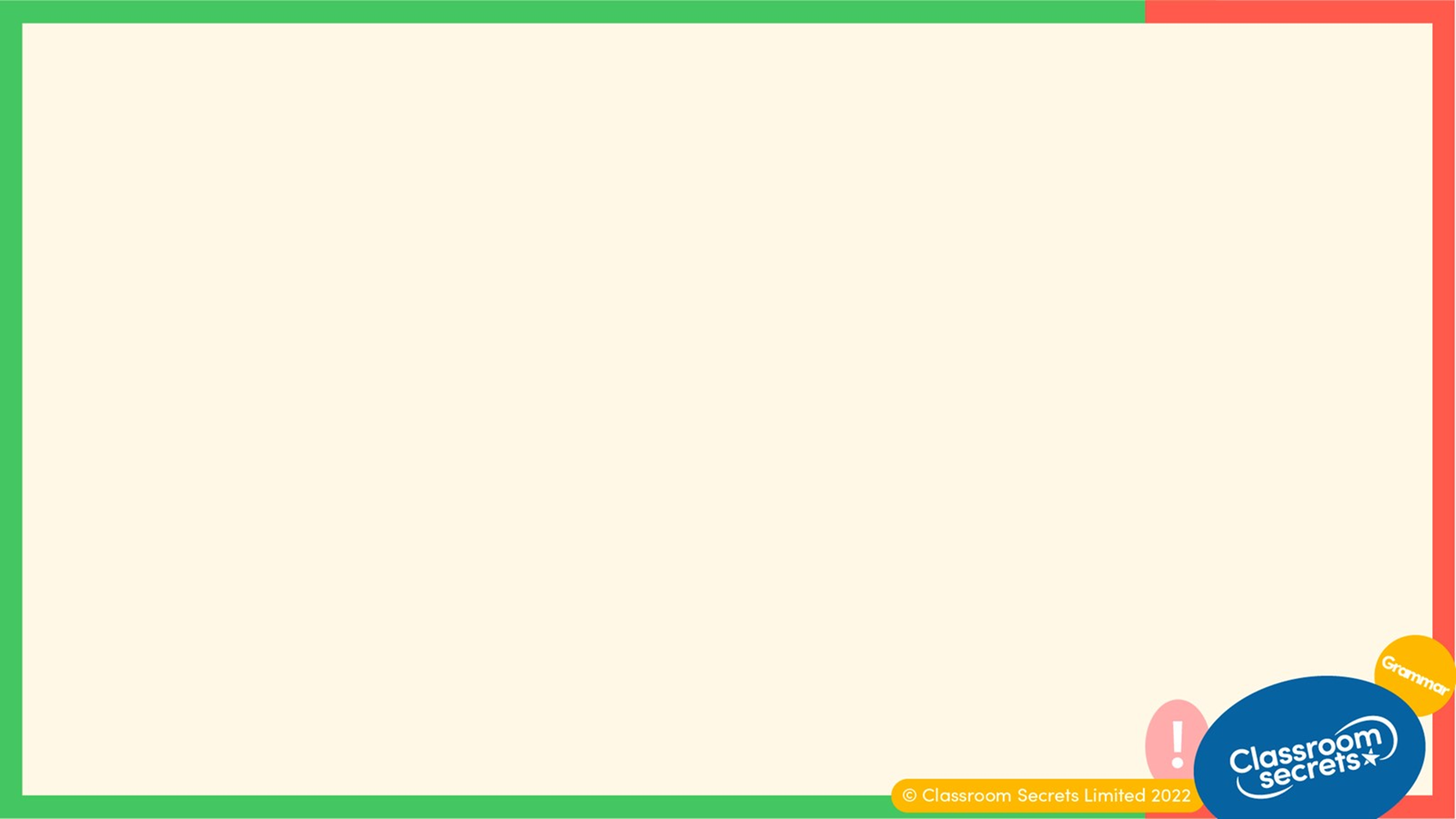 Cohesive devices are tools used to help link ideas, sentences or paragraphs together.
For example: 

Pronouns			
Relative clauses 		
Adverbials			
Parenthesis
Conjunctions
An Ellipsis
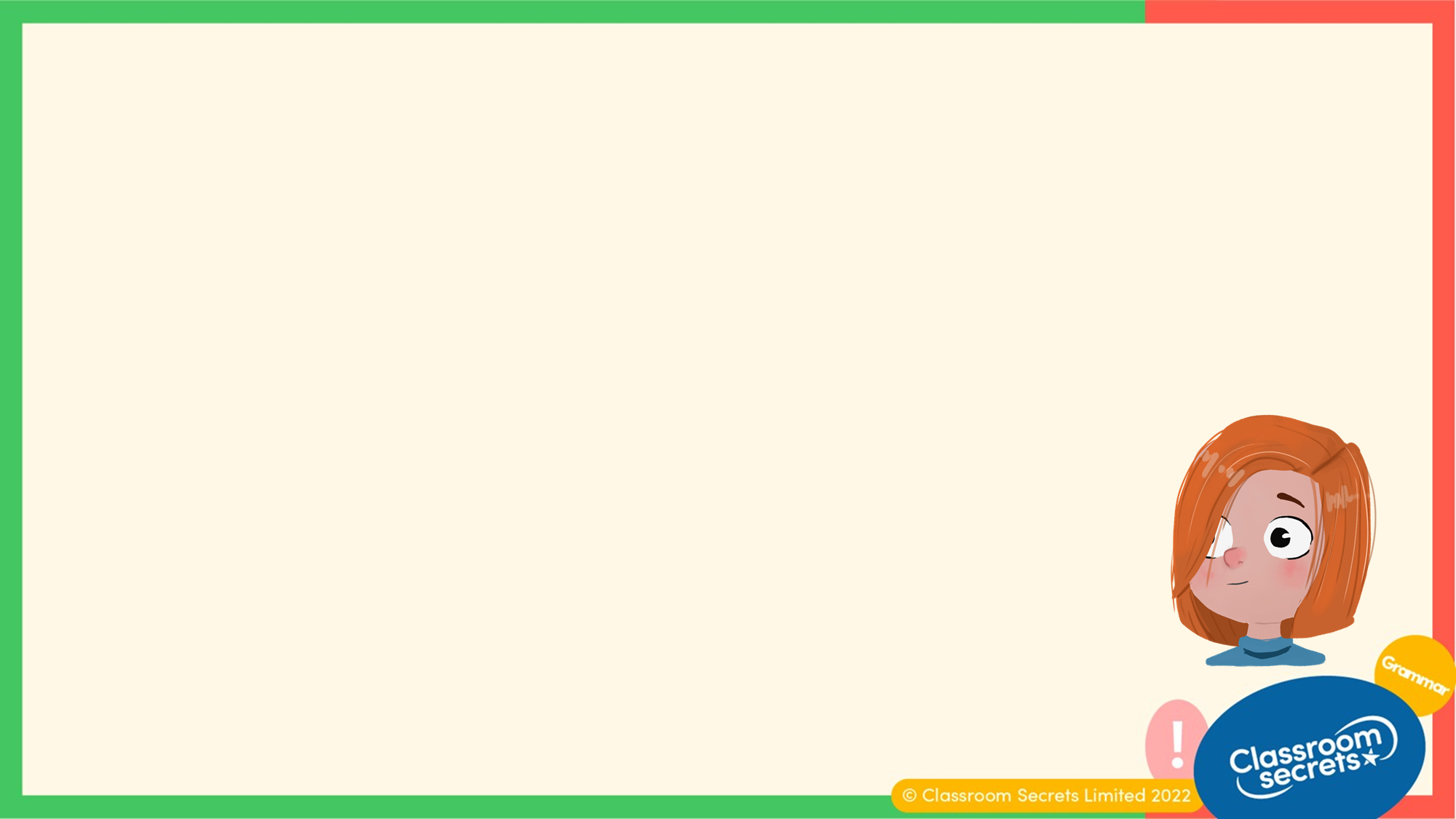 Pronouns are used to replace a noun to avoid repetition.
For example: 

Milly was walking down the street when she fell over. Her knee was grazed and it was bleeding. Her hands were sore as they had hit the tarmac really hard. Her eyes started to well up with tears, but she blinked them back and she pushed herself back up. 


‘She’ and ‘her’ are used to replace Milly. 
‘It’ is used to replace knee. 
‘They’ is used to replace hands. 
‘Them’ is used to replace tears.
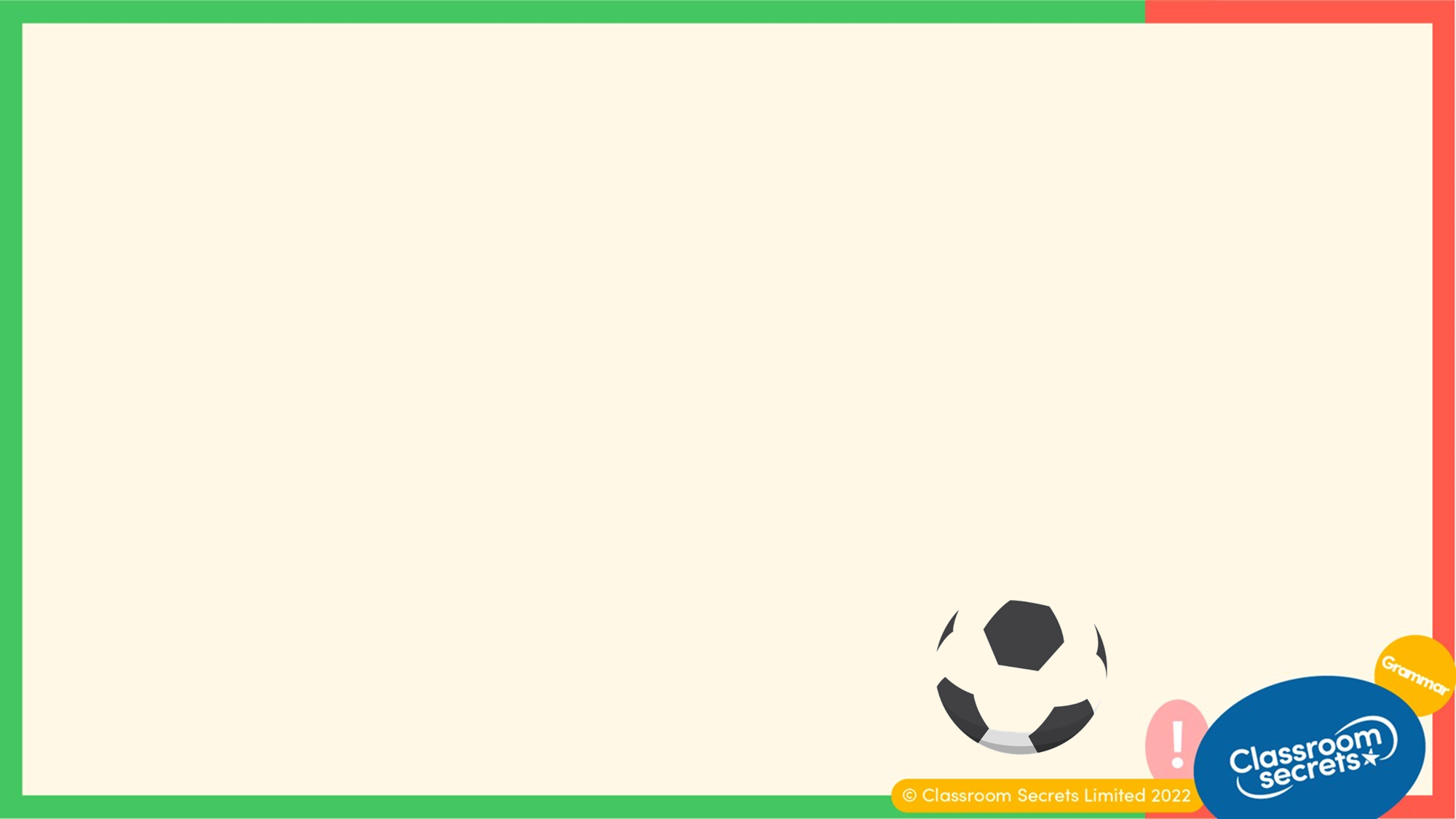 A relative clause adds information to a sentence using a relative pronoun. It is used after the noun phrase that it is identifying. It can avoid repetition of a noun.
The boy crossed the street. The boy was called Frank. He was chasing his football. The football had rolled across the road. His mum would be very cross with him if he lost his football as it had cost a lot of money and was brand new.


The boy, who was called Frank, crossed the street. He was chasing his football that had rolled across the road. His mum would be very cross with him if he lost his football as it had cost a lot of money and was brand new.
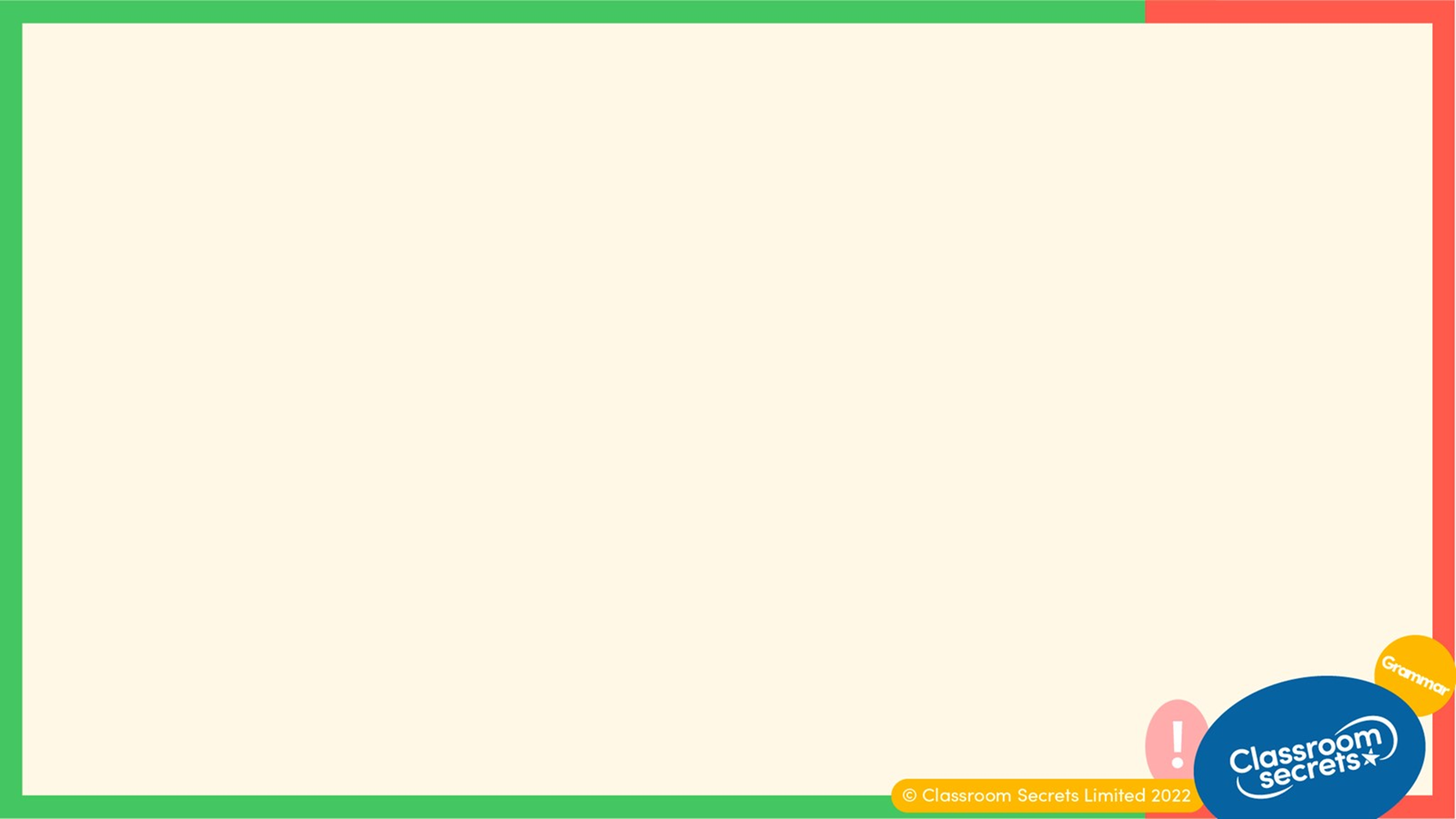 Give an example of a pronoun and a relative clause used in the paragraph below.
Orcas

Orcas, also called killer whales, are predators of the seas. They are a toothed whale, which belong to the oceanic dolphin family. As predators, they hunt in packs to target creatures such as fish, squid and seals. They detect their prey by using echo location, which means they can locate objects using reflected sound.
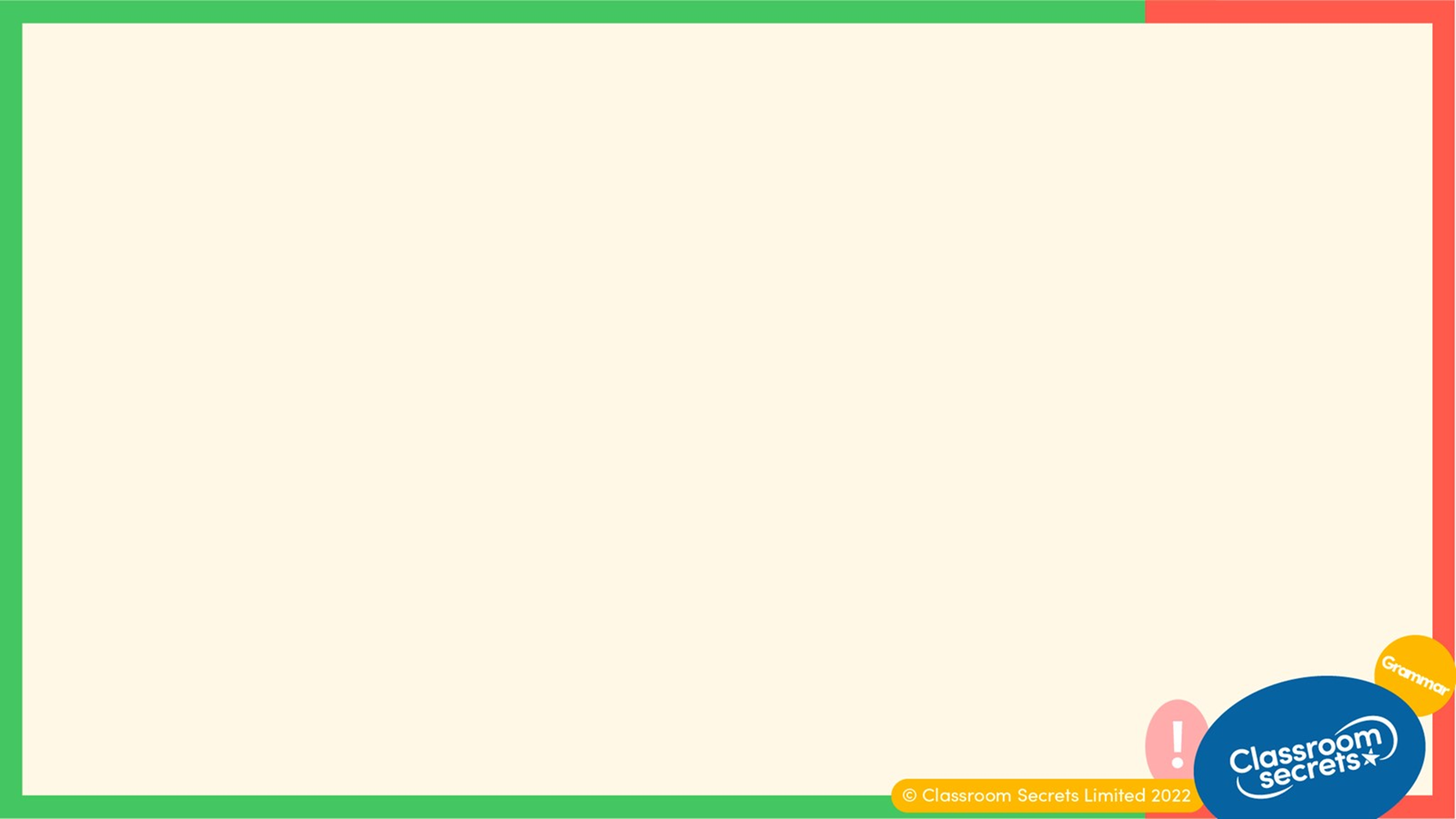 Give an example of a pronoun and a relative clause used in the paragraph below.
Orcas

Orcas, also called killer whales, are predators of the seas. They are a toothed whale, which belong to the oceanic dolphin family. As predators, they hunt in packs to target creatures such as fish, squid and seals. They detect their prey by using echo location, which means they can locate objects using reflected sound.
Pronoun:
they
Relative clause:
‘which belong to the oceanic dolphin family’‘which means they can locate objects using reflected sound’
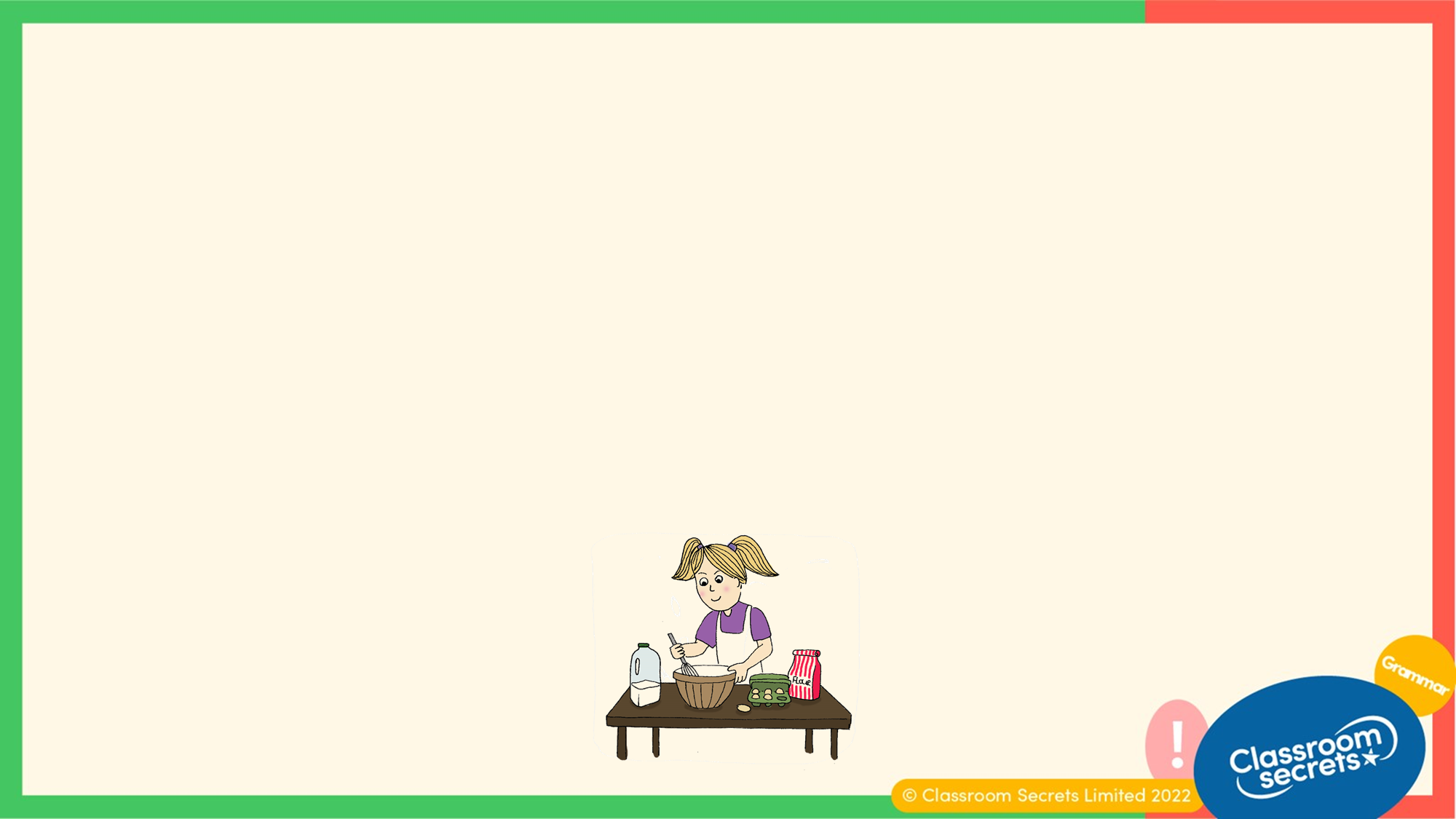 Adverbials, particularly fronted adverbials, are used to build cohesion by linking ideas across sentences and paragraphs.
For example: 

First, measure out all the ingredients you need for the pancakes: cup of flour, cup of milk and one egg. Instead of milk, you could use a vegan alternative. Next, whisk the flour, eggs and milk until there are no lumps in the mixture. Your pancake batter is ready to cook! Add a little butter to the pan and ladle in a spoonful of mixture. Cook on each side for two minutes and place on a plate. Finally, add your desired toppings and your pancakes are ready to eat!
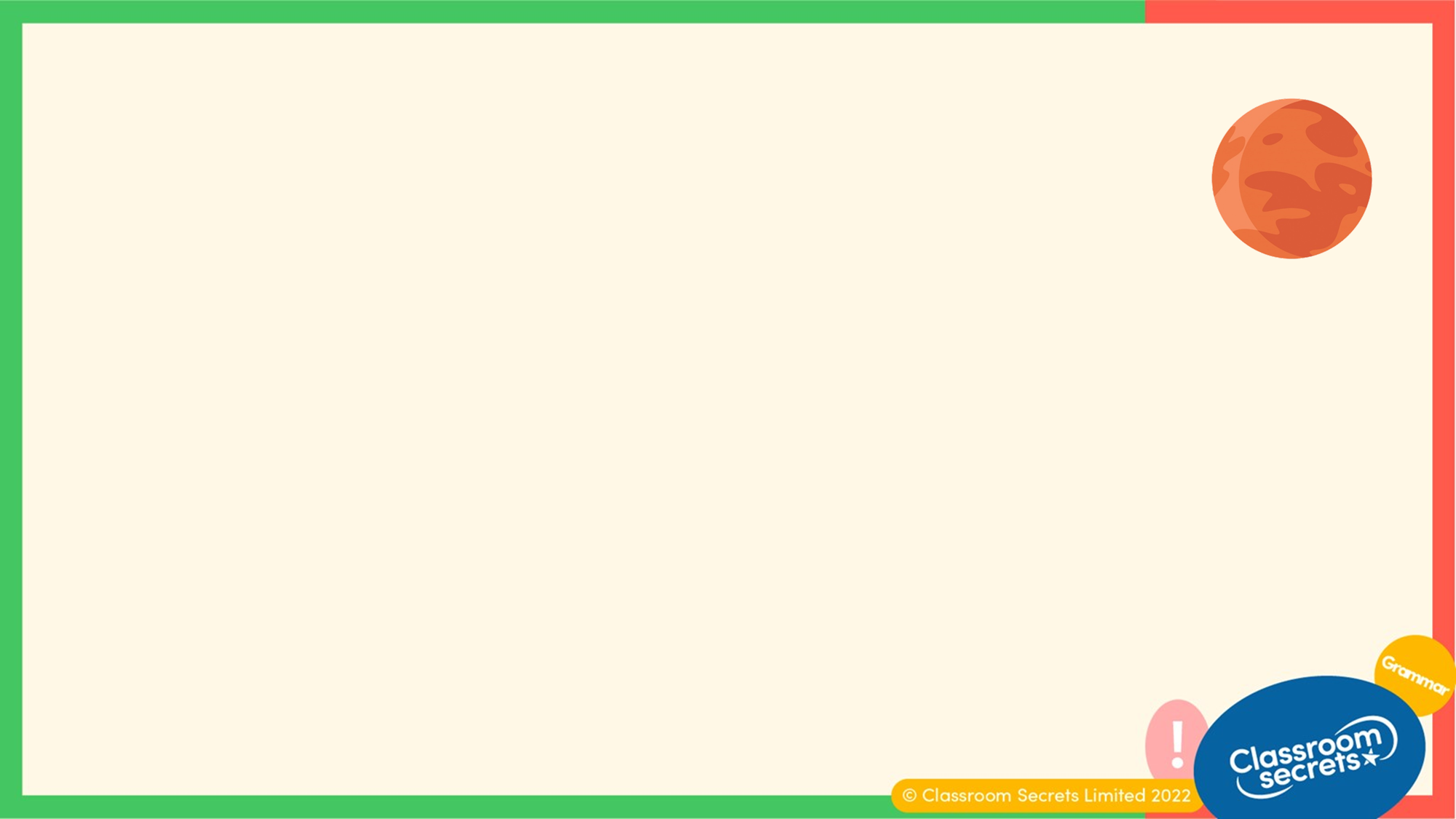 Parenthesis used for clarity makes a statement clearer.
For example:

Mars (sometimes called the red planet) is half the size of Earth. The red colour is due to the rusty iron dust on its surface. There are many dust storms on Mars, which can spread across the whole planet. This can make the planet appear darker. 


The parenthesis is linked to the sentence where it explains why the planet is red. The parenthesis is needed for the following sentence to make sense within the paragraph.
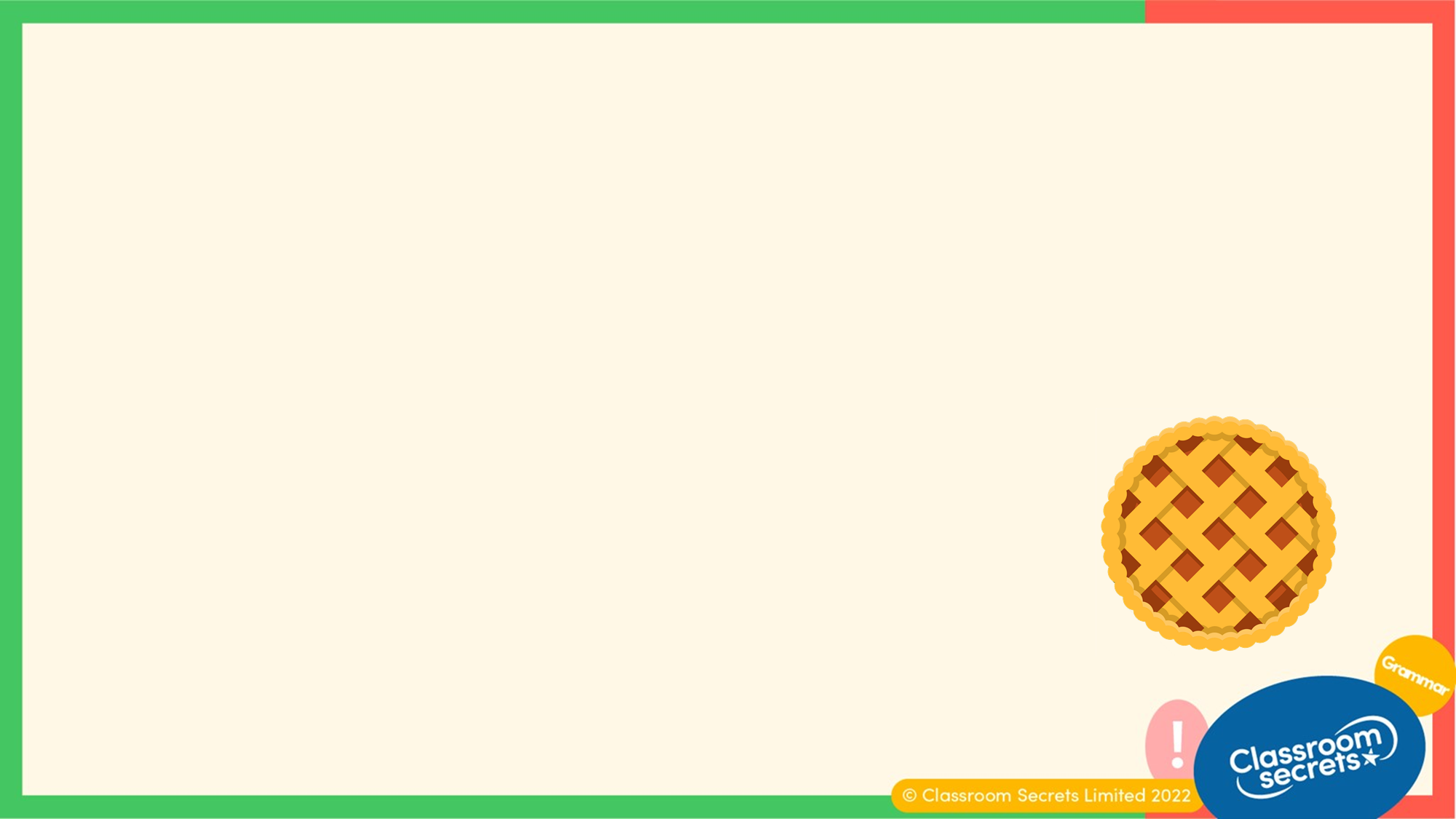 Identify each cohesive device highlighted below.
In the dead of night, the beast ventured out of its lair in search of a feast. His stomach was growling almost as loudly as thunder because he had not eaten for several days. The scent of something delicious wafted past — a little girl wandering in the woods. Silently, he followed her. As he approached, his stomach rumbled once more. He had given his position away. The little girl swiftly turned. Merrily, she waved, skipped up to him and offered him the delicious pie in her basket. 


Device one: ___________________

Device two: ___________________
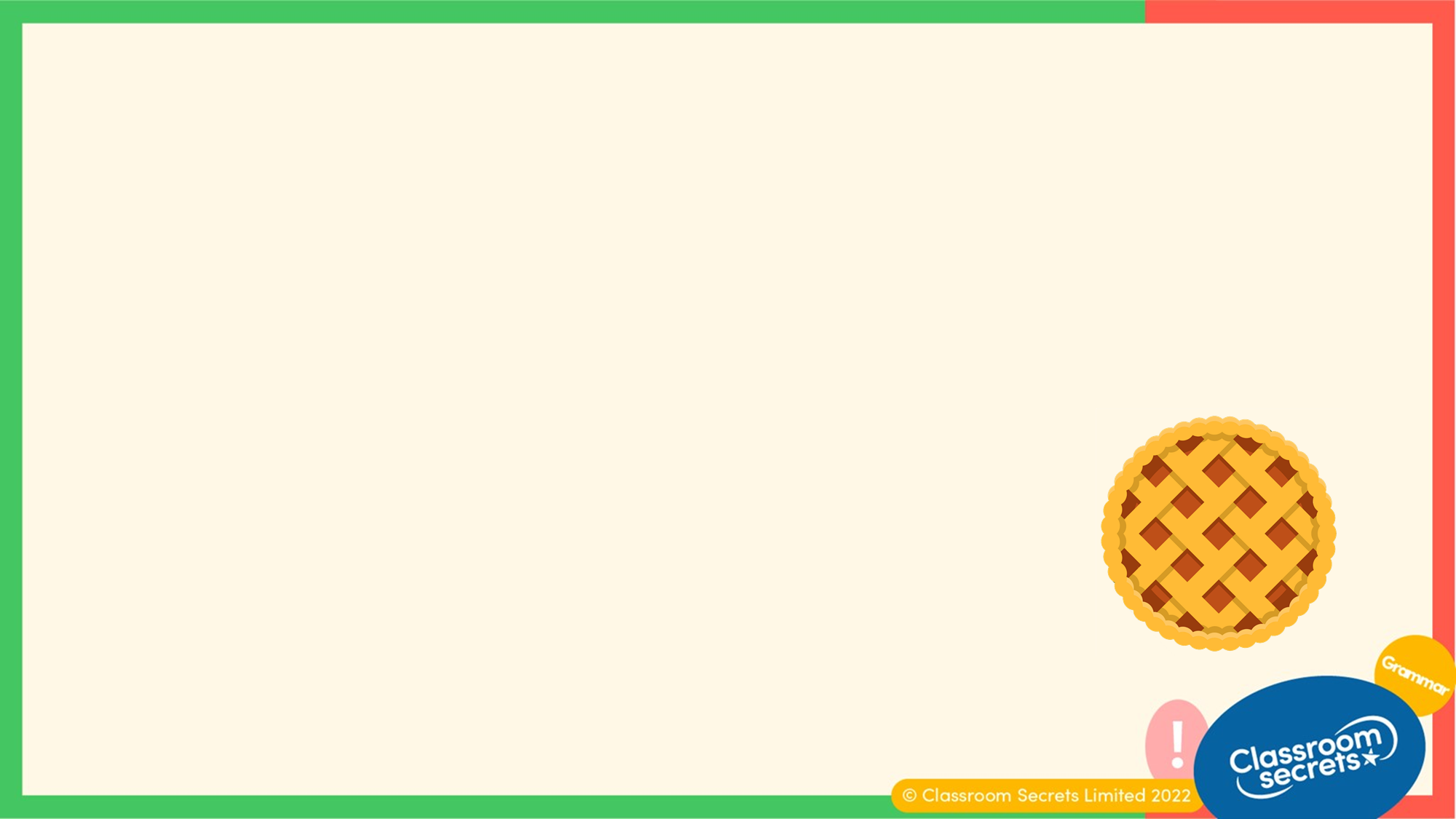 Identify each cohesive device highlighted below.
In the dead of night, the beast ventured out of its lair in search of a feast. His stomach was growling almost as loudly as thunder because he had not eaten for several days. The scent of something delicious wafted past — a little girl wandering in the woods. Silently, he followed her. As he approached, his stomach rumbled once more. He had given his position away. The little girl swiftly turned. Merrily, she waved, skipped up to him and offered him the delicious pie in her basket. 


Device one: parenthesis

Device two: fronted adverbial
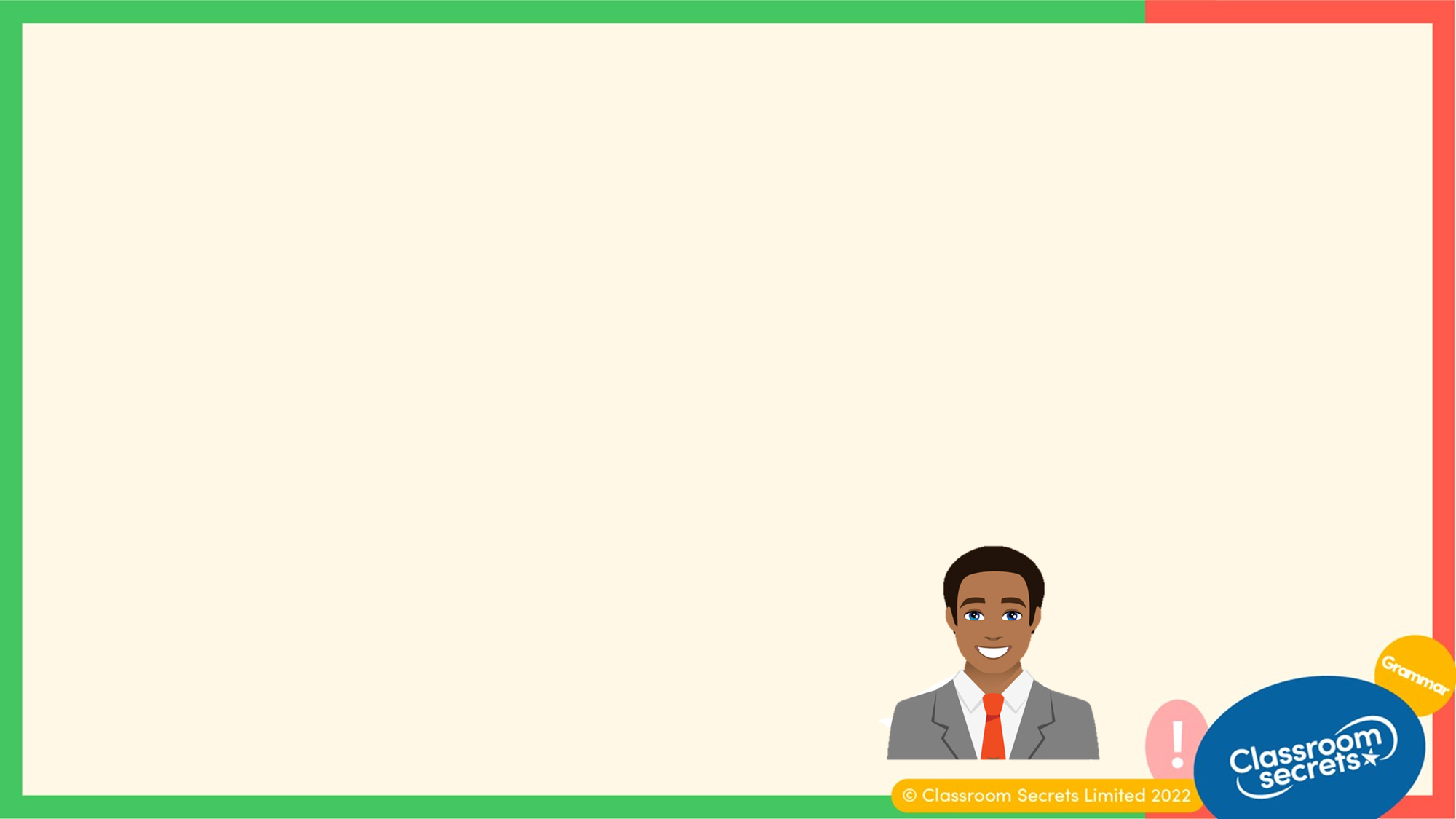 Conjunctions are used to build cohesion by linking ideas.
For example: 

The time was changed because so few people could attend. It was important that everyone attended the meeting so they were up-to-date on the details of the business plan. There were many changes afoot; therefore, they wanted to tell everyone at the same time.
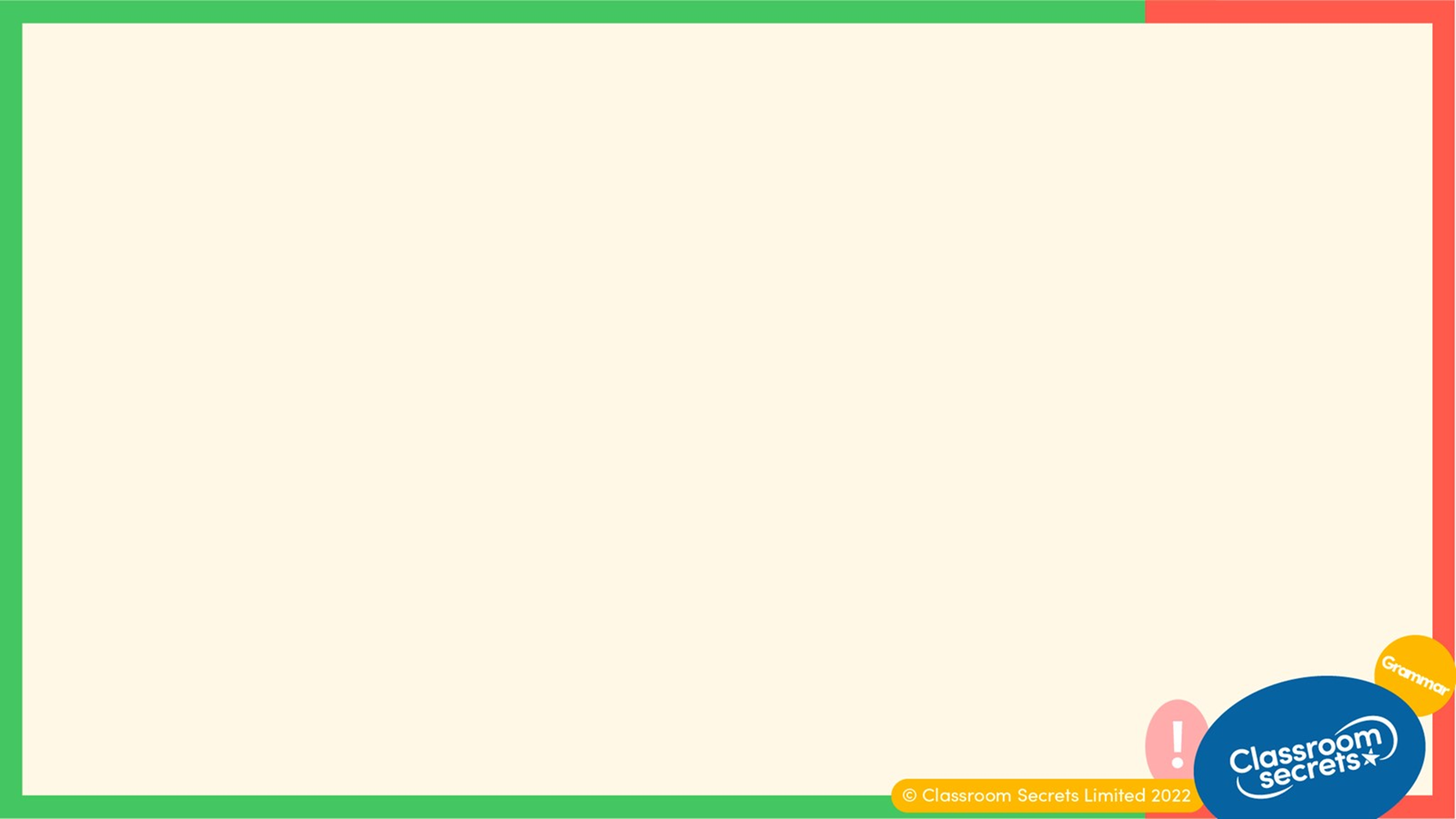 An ellipsis can be used to show where words have been omitted. 

This can be because a speaker has been broken off suddenly or where a sentence has been deliberately left unfinished to build suspense.
For example:

Leon hesitated. “Are you sure it’s safe? I just don’t know if I can...” he mumbled. But Leon did do it! He took a deep breath, paced three steps forward and jumped from the plane!


The missing words ‘do it’ from the speech are implied in the next sentence to link them together.
ellipsis
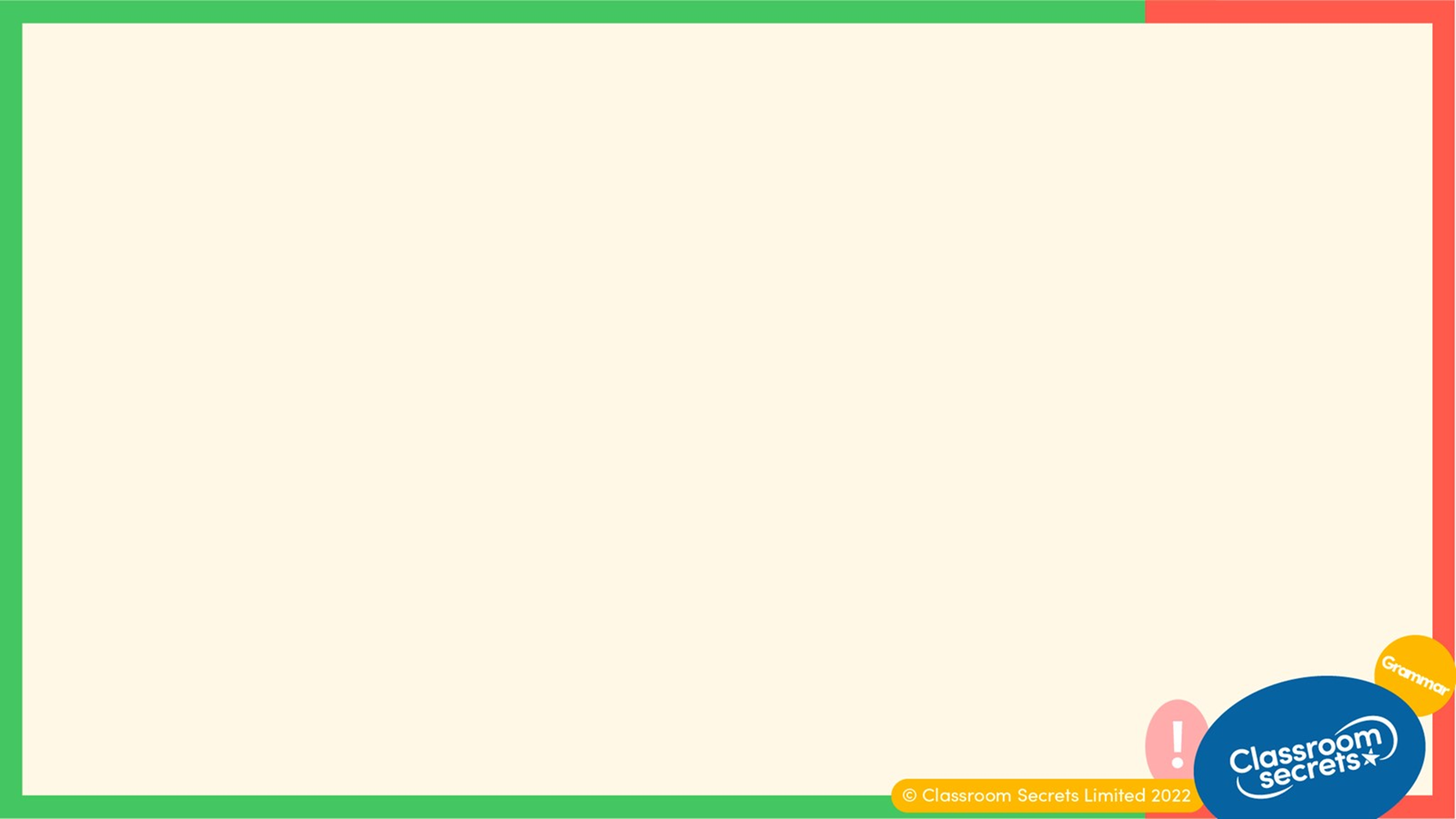 List all the conjunctions used in the paragraph below.
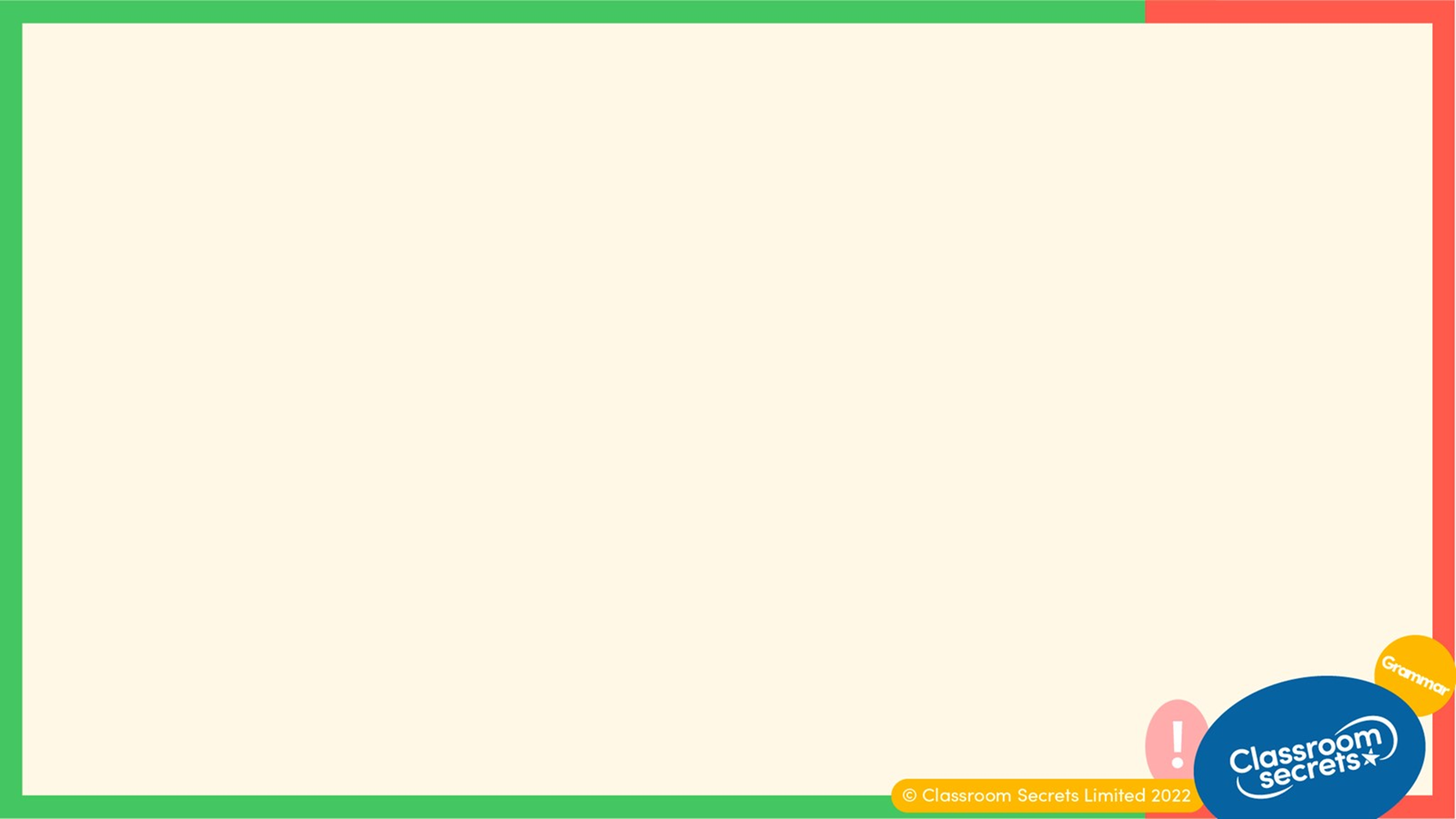 List all the conjunctions used in the paragraph below.
because, and, therefore, although
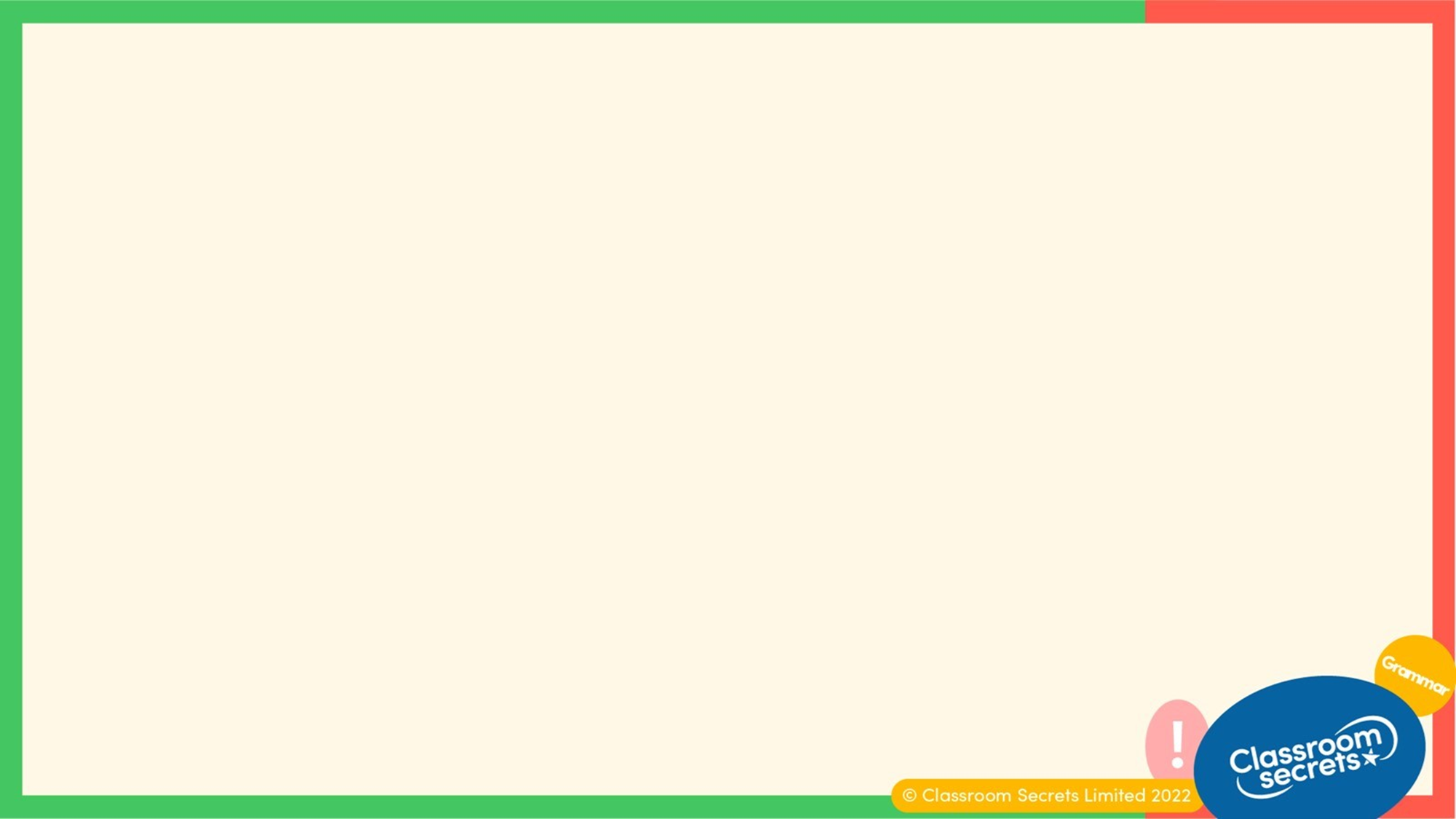 Now that we can recognise devices to build cohesion, let’s apply our learning to some further application and reasoning questions.
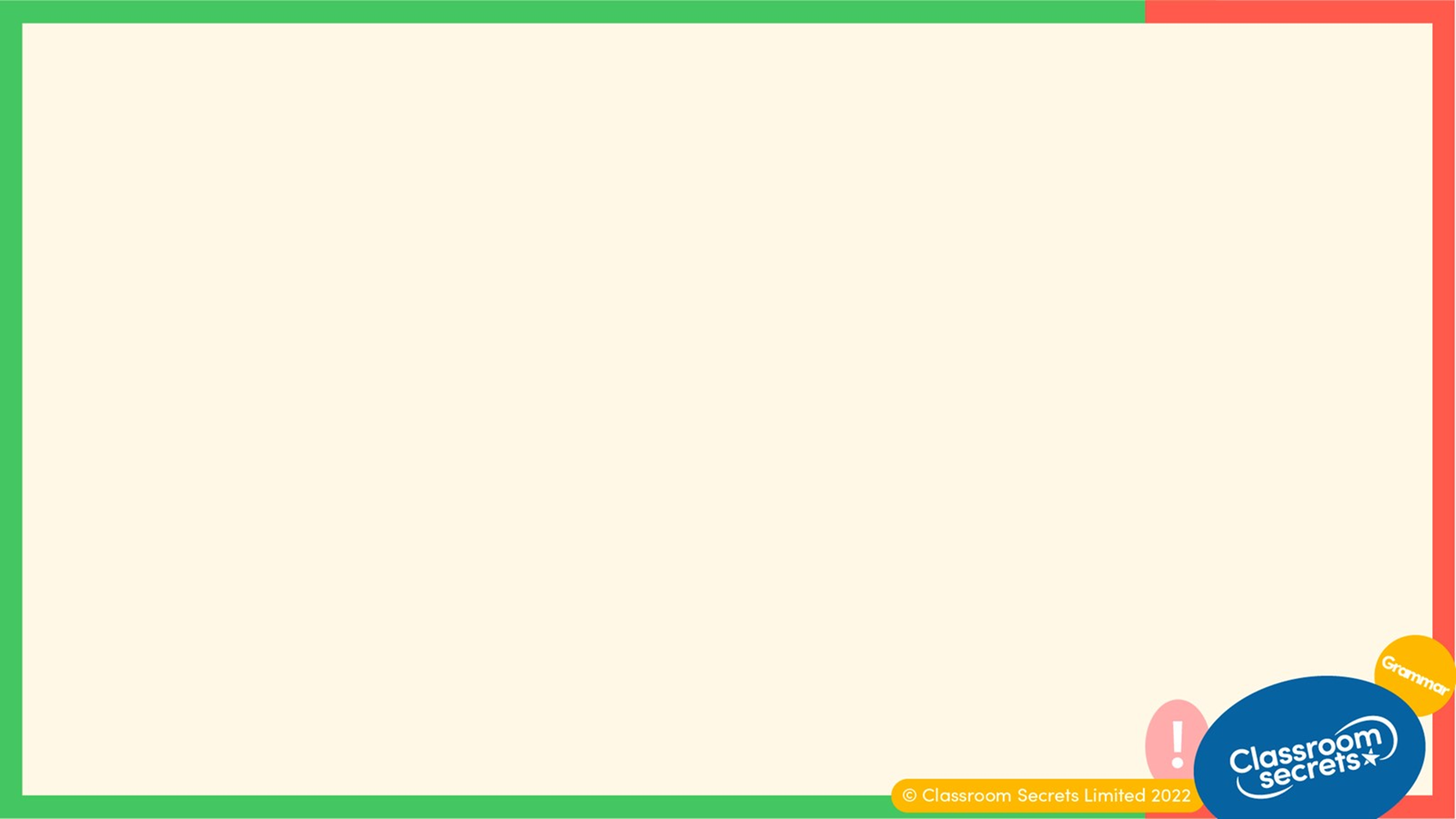 Explain why the writer uses ellipses in the paragraph below.
They came to an abrupt halt. Lucy and her friends stared into the darkness. “It’s the only way...” cried Lucy. As much as they didn’t want to go through the unlit passageway, Lucy was right — it was the only way out.
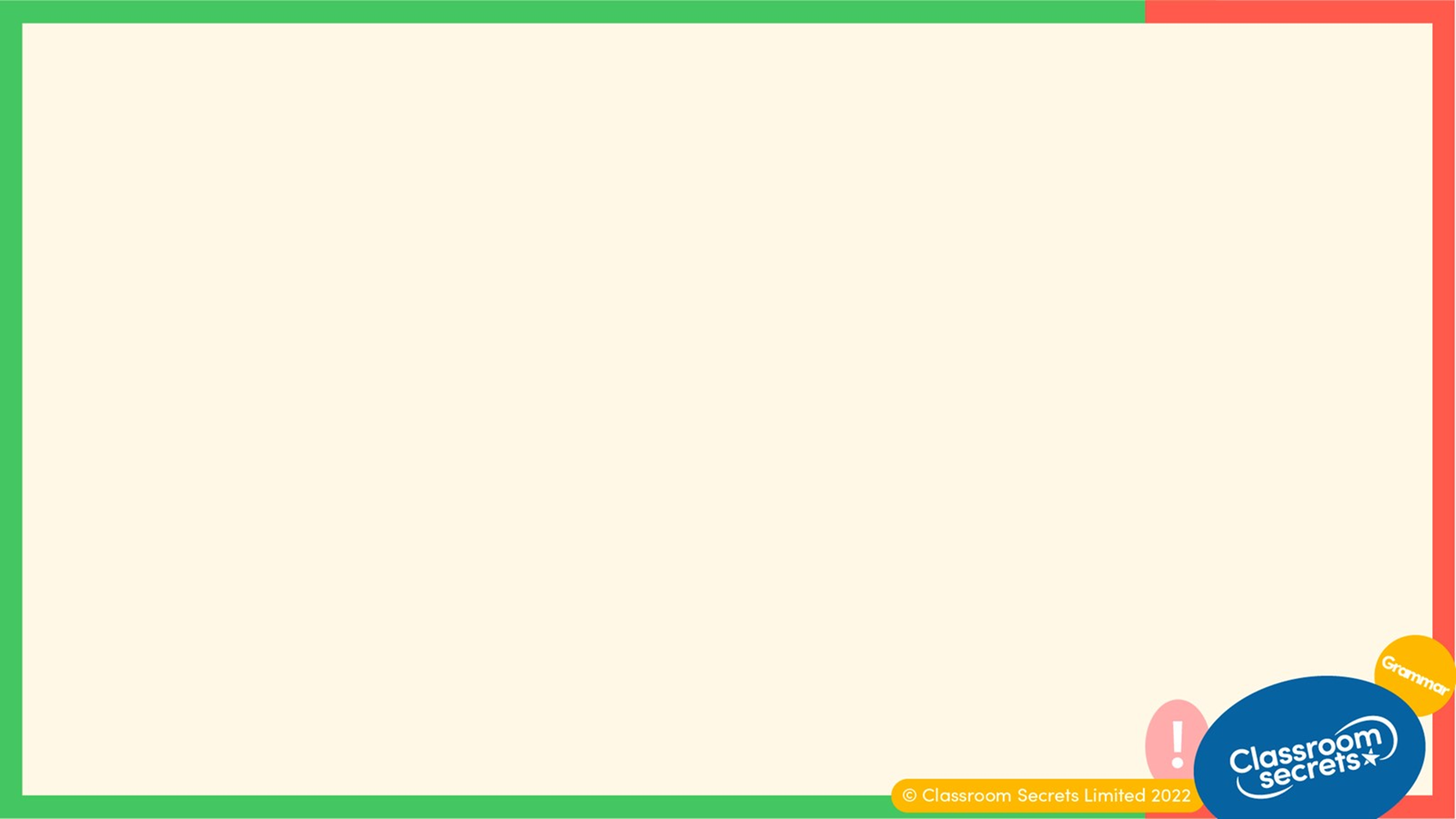 Explain why the writer uses ellipses in the paragraph below.
They came to an abrupt halt. Lucy and her friends stared into the darkness. “It’s the only way...” cried Lucy. As much as they didn’t want to go through the unlit passageway, Lucy was right — it was the only way out.
The writer has used the ellipses to build suspense in the paragraph. She is hesitating because she is scared. Using the ellipses also allows the author to link this hesitation to the following sentence. The ellipses show missing words, which are then referred to in the next sentence. We now know that the only way to get out was through the unlit passageway.
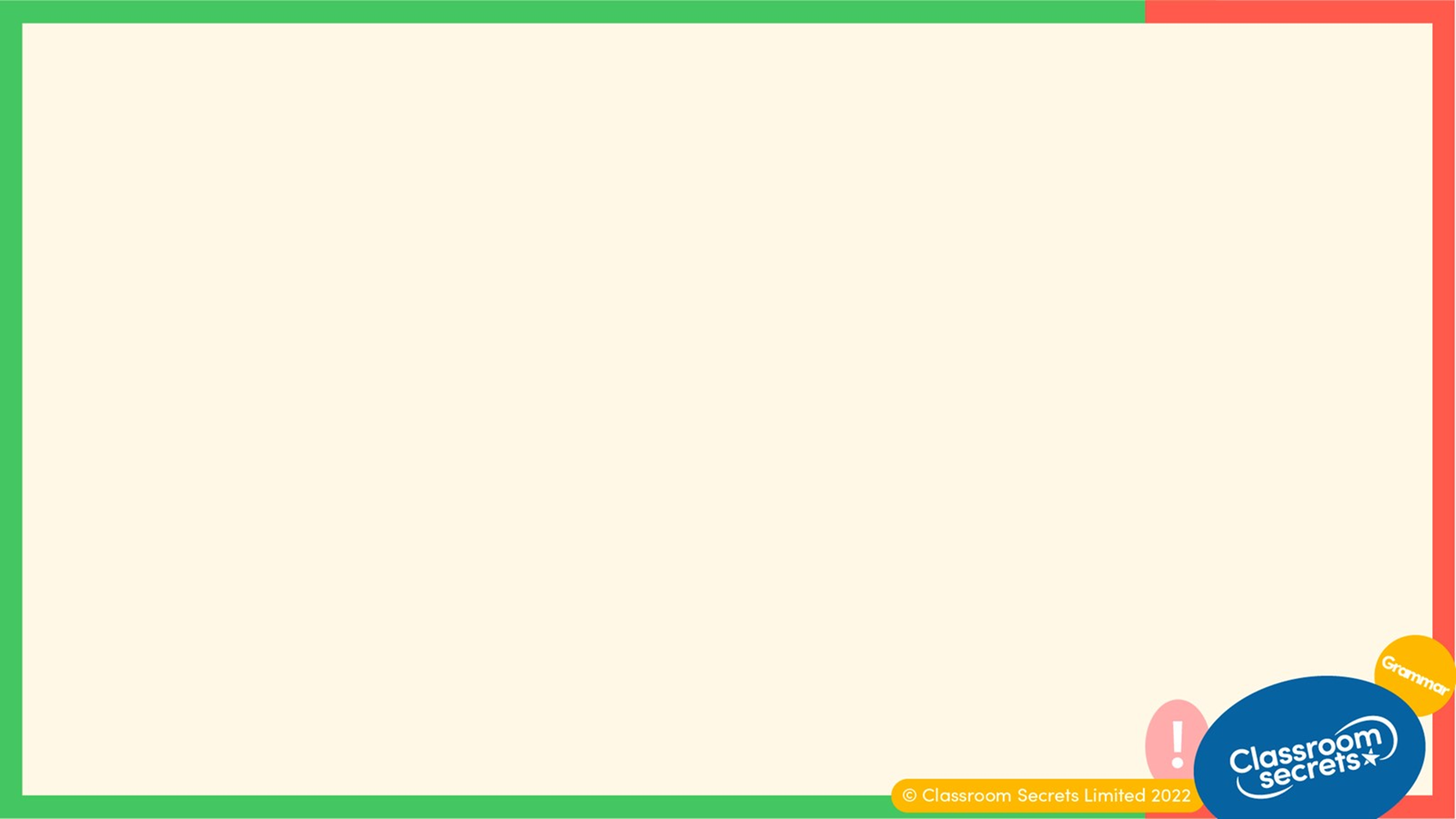 Write the first two sentences of the next paragraph. Include a relative clause.
They came to an abrupt halt. Lucy and her friends stared into the darkness. “It’s the only way...” cried Lucy. As much as they didn’t want to go through the unlit passageway, Lucy was right — it was the only way out.
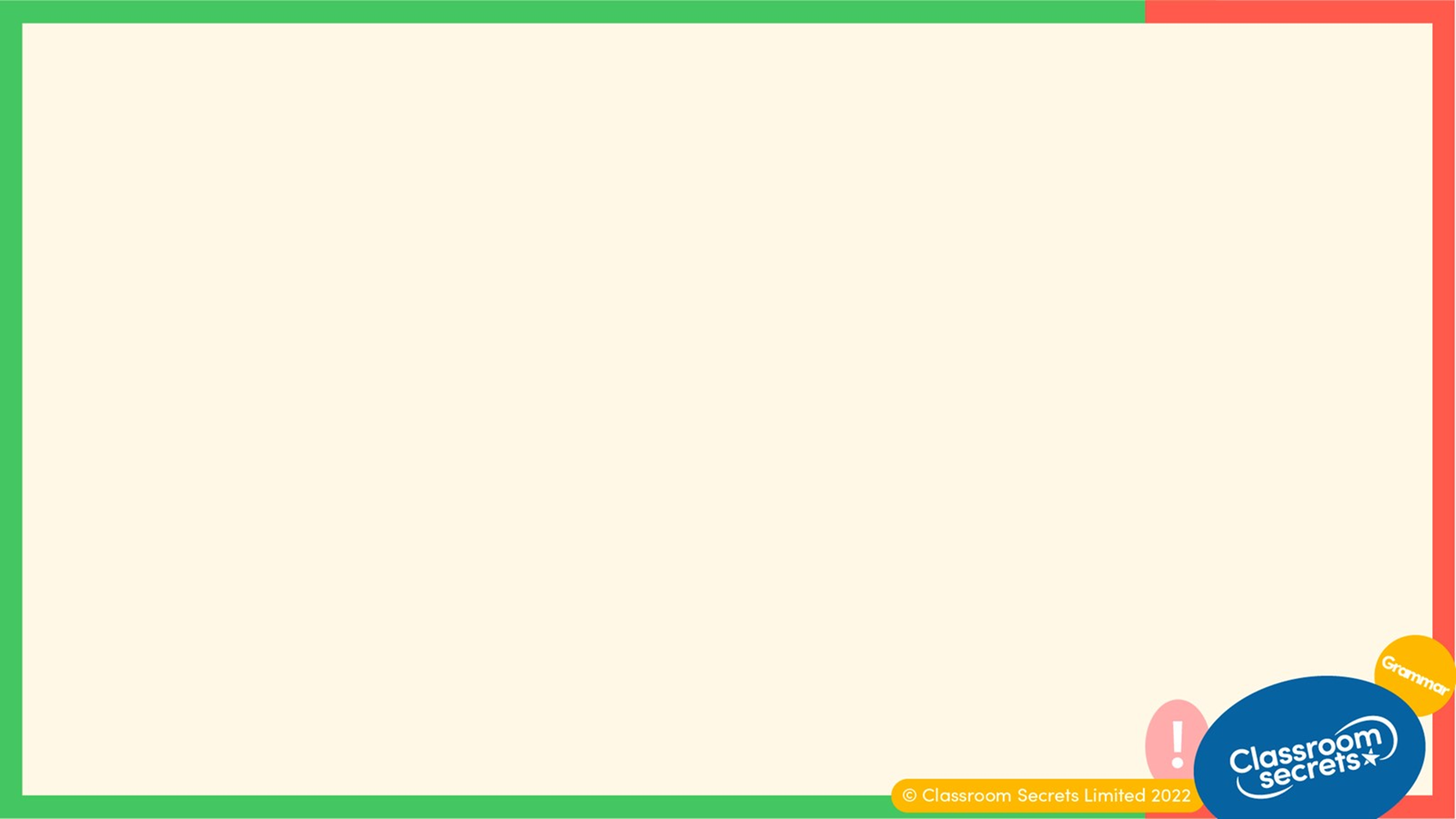 Write the first two sentences of the next paragraph. Include a relative clause.
They came to an abrupt halt. Lucy and her friends stared into the darkness. “It’s the only way...” cried Lucy. As much as they didn’t want to go through the unlit passageway, Lucy was right — it was the only way out.
Various answers, for example: 

Lucy, who knew she would have to take the lead, stepped into the gloomy passageway. Clasping their hands tightly so that they wouldn’t lose each other, the others cautiously followed her.
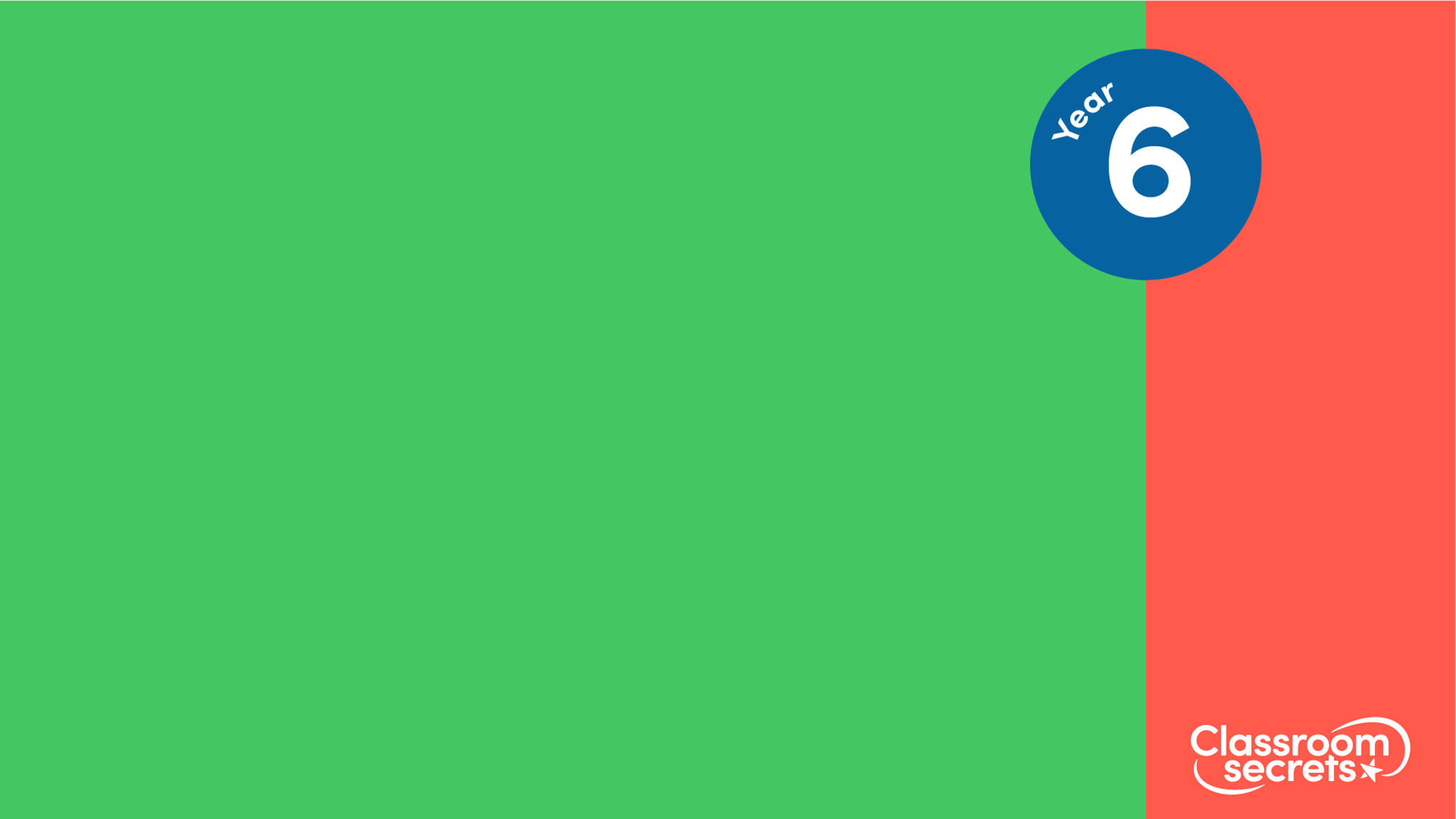 You’re ready to progress!
Now apply your learning by trying some questions.
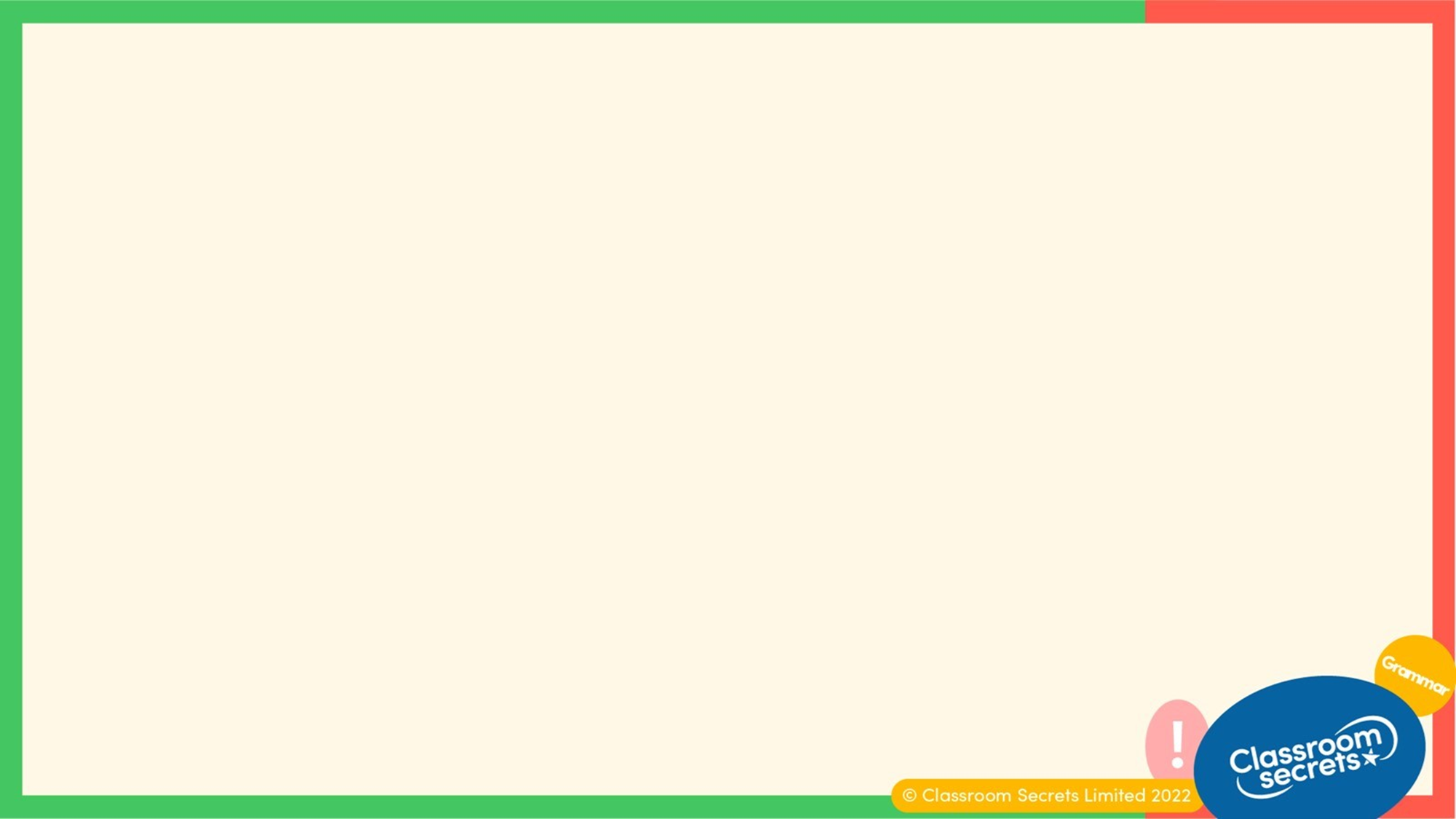 List all the conjunctions used in paragraph 1.
The combination of the thunderous fan chants and the pounding music from the announcement system was deafening. Kelvin tried to concentrate on what Coach Franks was saying but it was almost impossible in the din, so he focused on her whiteboard instead. Her pen scribbled furiously, leaving an ‘X’ here, an ‘O’ there, and instructional arrows all over the place. He knew the ball was going to wind up in his hands (it always did when the game was on the line) but he had to know the specific movement pattern which would ensure he was available to receive the crucial pass.

As the buzzer sounded to end the timeout, Kelvin took his place in the far corner of the court. Ready? Go! Suddenly, bodies rushed everywhere as he fought to lose his defender, zigzagging between teammates to the top of the three-point line. The pass arrived exactly as planned! Coach Franks, who had waited years for a chance to win the championship, watched wide-eyed as Kelvin turned to shoot. She had done all she could; the team’s fate was in his hands now. He rose up, and let the ball fly…
Varied Fluency 1
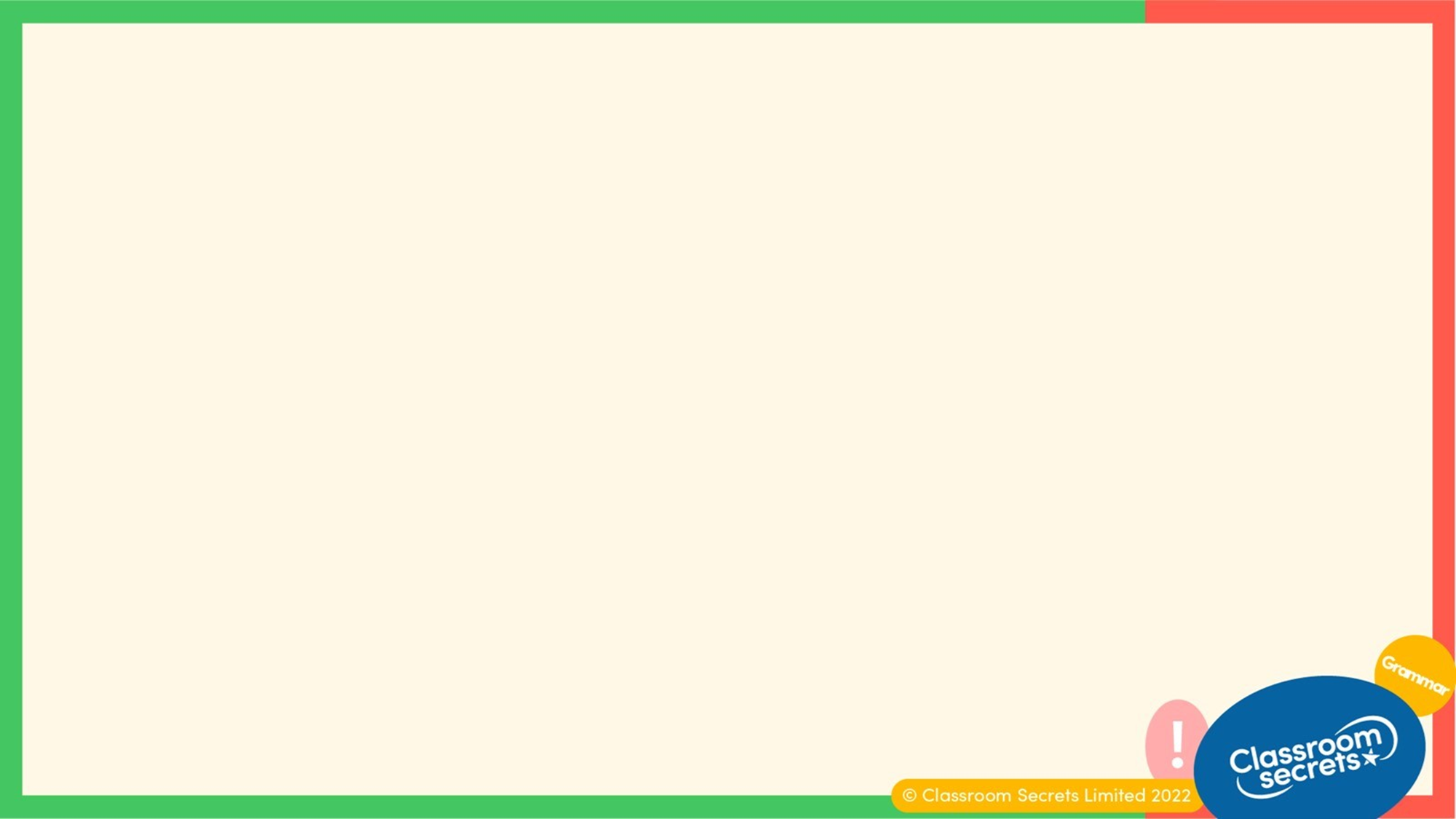 List all the conjunctions used in paragraph 1.
The combination of the thunderous fan chants and the pounding music from the announcement system was deafening. Kelvin tried to concentrate on what Coach Franks was saying but it was almost impossible in the din, so he focused on her whiteboard instead. Her pen scribbled furiously, leaving an ‘X’ here, an ‘O’ there, and instructional arrows all over the place. He knew the ball was going to wind up in his hands (it always did when the game was on the line) but he had to know the specific movement pattern which would ensure he was available to receive the crucial pass.

As the buzzer sounded to end the timeout, Kelvin took his place in the far corner of the court. Ready? Go! Suddenly, bodies rushed everywhere as he fought to lose his defender, zigzagging between teammates to the top of the three-point line. The pass arrived exactly as planned! Coach Franks, who had waited years for a chance to win the championship, watched wide-eyed as Kelvin turned to shoot. She had done all she could; the team’s fate was in his hands now. He rose up, and let the ball fly…
and, but, so
Varied Fluency 1
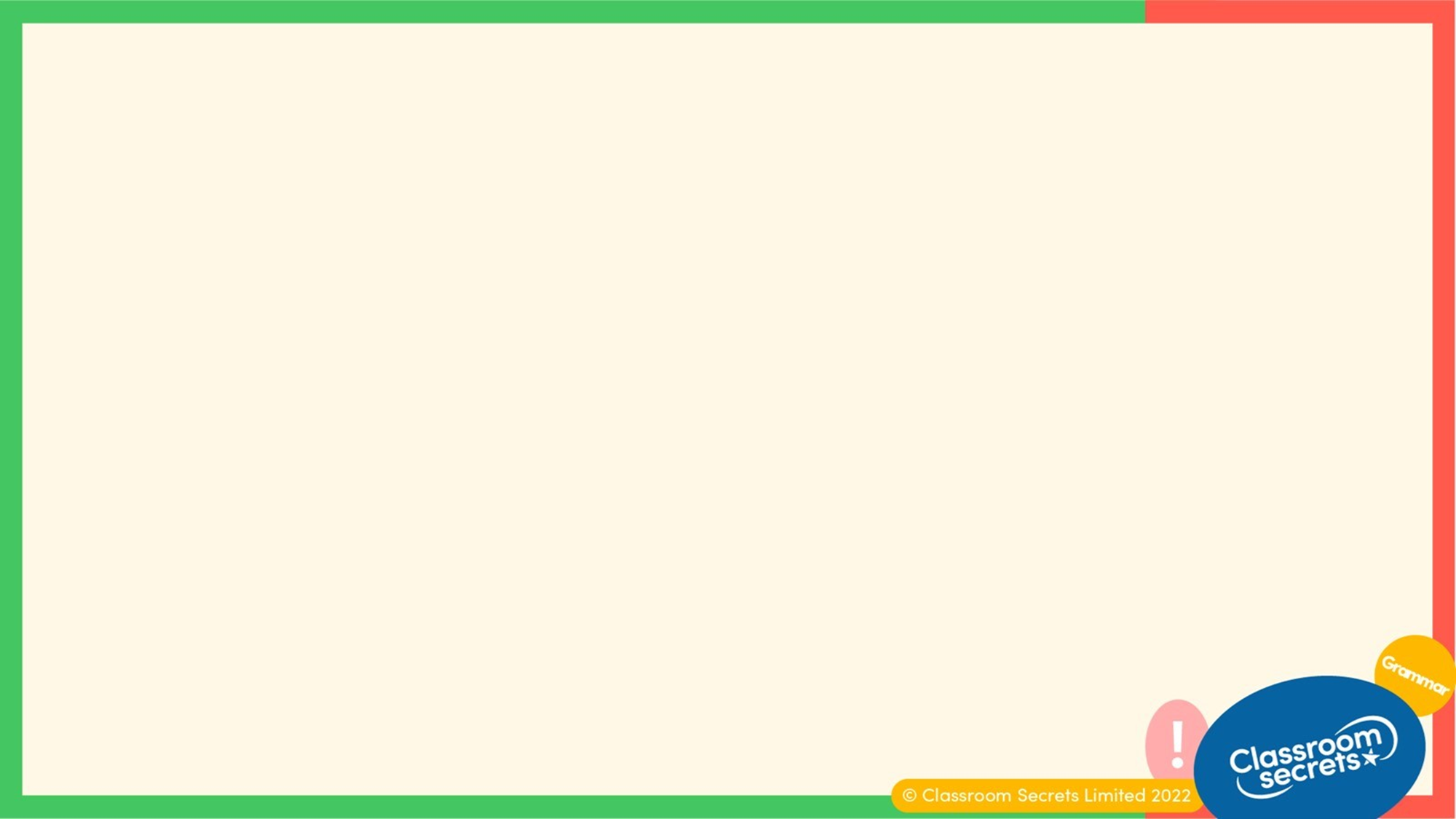 How many fronted adverbials are used in paragraph 2?
The combination of the thunderous fan chants and the pounding music from the announcement system was deafening. Kelvin tried to concentrate on what Coach Franks was saying but it was almost impossible in the din, so he focused on her whiteboard instead. Her pen scribbled furiously, leaving an ‘X’ here, an ‘O’ there, and instructional arrows all over the place. He knew the ball was going to wind up in his hands (it always did when the game was on the line) but he had to know the specific movement pattern which would ensure he was available to receive the crucial pass.

As the buzzer sounded to end the timeout, Kelvin took his place in the far corner of the court. Ready? Go! Suddenly, bodies rushed everywhere as he fought to lose his defender, zigzagging between teammates to the top of the three-point line. The pass arrived exactly as planned! Coach Franks, who had waited years for a chance to win the championship, watched wide-eyed as Kelvin turned to shoot. She had done all she could; the team’s fate was in his hands now. He rose up, and let the ball fly…
Varied Fluency 2
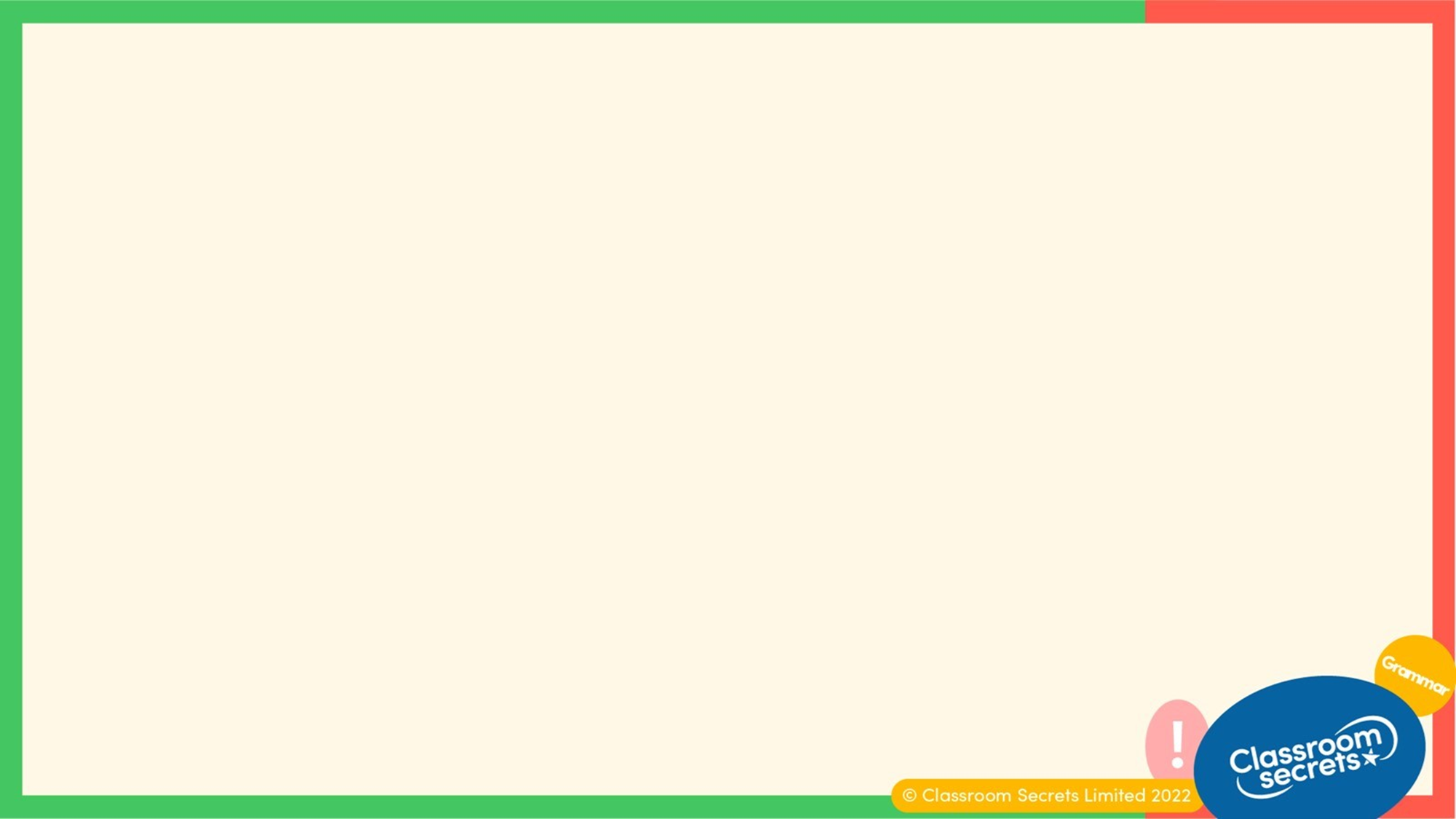 How many fronted adverbials are used in paragraph 2?
The combination of the thunderous fan chants and the pounding music from the announcement system was deafening. Kelvin tried to concentrate on what Coach Franks was saying but it was almost impossible in the din, so he focused on her whiteboard instead. Her pen scribbled furiously, leaving an ‘X’ here, an ‘O’ there, and instructional arrows all over the place. He knew the ball was going to wind up in his hands (it always did when the game was on the line) but he had to know the specific movement pattern which would ensure he was available to receive the crucial pass.

As the buzzer sounded to end the timeout, Kelvin took his place in the far corner of the court. Ready? Go! Suddenly, bodies rushed everywhere as he fought to lose his defender, zigzagging between teammates to the top of the three-point line. The pass arrived exactly as planned! Coach Franks, who had waited years for a chance to win the championship, watched wide-eyed as Kelvin turned to shoot. She had done all she could; the team’s fate was in his hands now. He rose up, and let the ball fly…
two
Varied Fluency 2
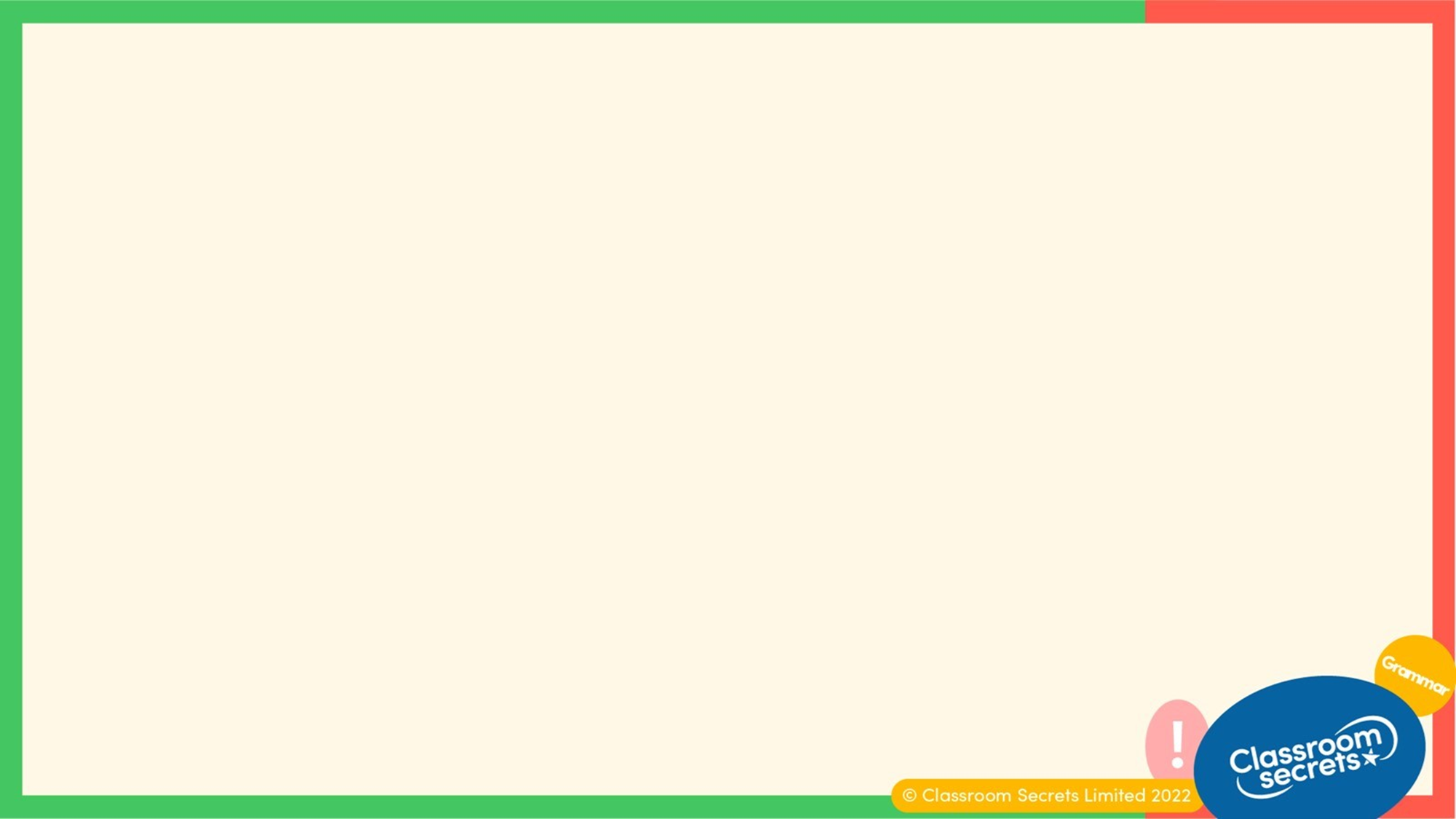 Which relative pronoun refers to Coach Franks in paragraph 2?
The combination of the thunderous fan chants and the pounding music from the announcement system was deafening. Kelvin tried to concentrate on what Coach Franks was saying but it was almost impossible in the din, so he focused on her whiteboard instead. Her pen scribbled furiously, leaving an ‘X’ here, an ‘O’ there, and instructional arrows all over the place. He knew the ball was going to wind up in his hands (it always did when the game was on the line) but he had to know the specific movement pattern which would ensure he was available to receive the crucial pass.

As the buzzer sounded to end the timeout, Kelvin took his place in the far corner of the court. Ready? Go! Suddenly, bodies rushed everywhere as he fought to lose his defender, zigzagging between teammates to the top of the three-point line. The pass arrived exactly as planned! Coach Franks, who had waited years for a chance to win the championship, watched wide-eyed as Kelvin turned to shoot. She had done all she could; the team’s fate was in his hands now. He rose up, and let the ball fly…
Varied Fluency 3
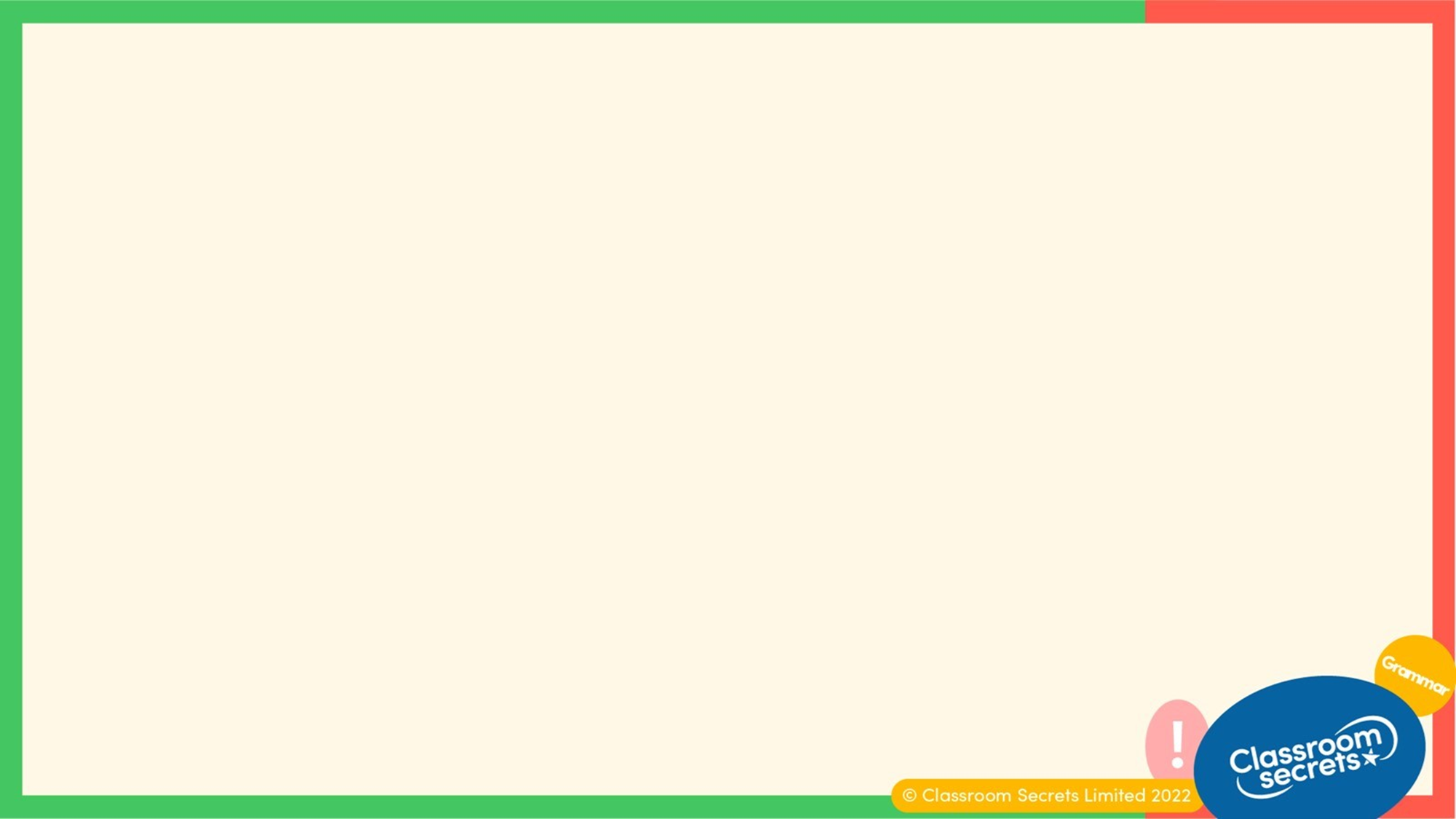 Which relative pronoun refers to Coach Franks in paragraph 2?
The combination of the thunderous fan chants and the pounding music from the announcement system was deafening. Kelvin tried to concentrate on what Coach Franks was saying but it was almost impossible in the din, so he focused on her whiteboard instead. Her pen scribbled furiously, leaving an ‘X’ here, an ‘O’ there, and instructional arrows all over the place. He knew the ball was going to wind up in his hands (it always did when the game was on the line) but he had to know the specific movement pattern which would ensure he was available to receive the crucial pass.

As the buzzer sounded to end the timeout, Kelvin took his place in the far corner of the court. Ready? Go! Suddenly, bodies rushed everywhere as he fought to lose his defender, zigzagging between teammates to the top of the three-point line. The pass arrived exactly as planned! Coach Franks, who had waited years for a chance to win the championship, watched wide-eyed as Kelvin turned to shoot. She had done all she could; the team’s fate was in his hands now. He rose up, and let the ball fly…
who
Varied Fluency 3
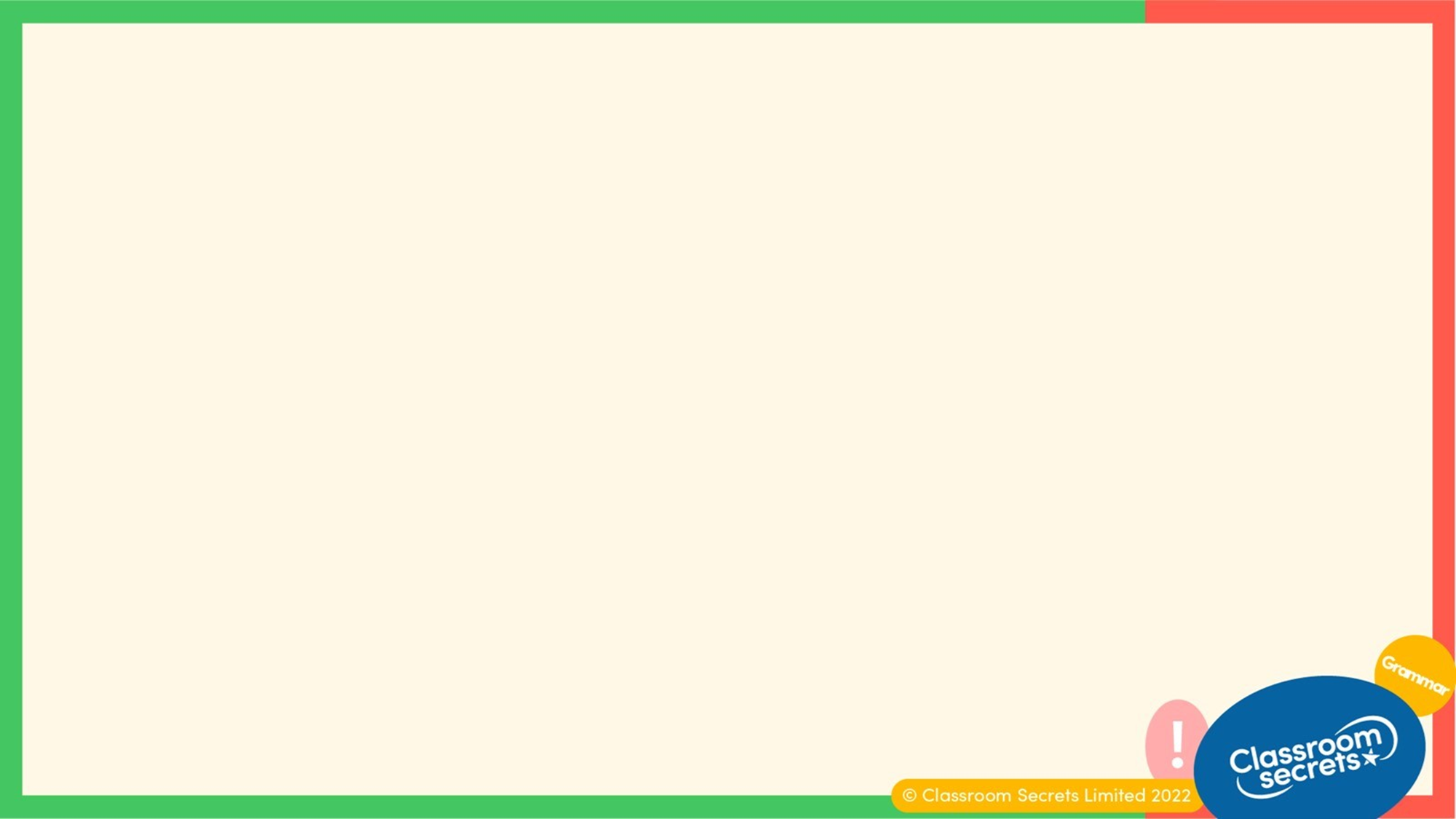 How has an ellipsis been used in paragraph 2?
The combination of the thunderous fan chants and the pounding music from the announcement system was deafening. Kelvin tried to concentrate on what Coach Franks was saying but it was almost impossible in the din, so he focused on her whiteboard instead. Her pen scribbled furiously, leaving an ‘X’ here, an ‘O’ there, and instructional arrows all over the place. He knew the ball was going to wind up in his hands (it always did when the game was on the line) but he had to know the specific movement pattern which would ensure he was available to receive the crucial pass.

As the buzzer sounded to end the timeout, Kelvin took his place in the far corner of the court. Ready? Go! Suddenly, bodies rushed everywhere as he fought to lose his defender, zigzagging between teammates to the top of the three-point line. The pass arrived exactly as planned! Coach Franks, who had waited years for a chance to win the championship, watched wide-eyed as Kelvin turned to shoot. She had done all she could; the team’s fate was in his hands now. He rose up, and let the ball fly…
Varied Fluency 4
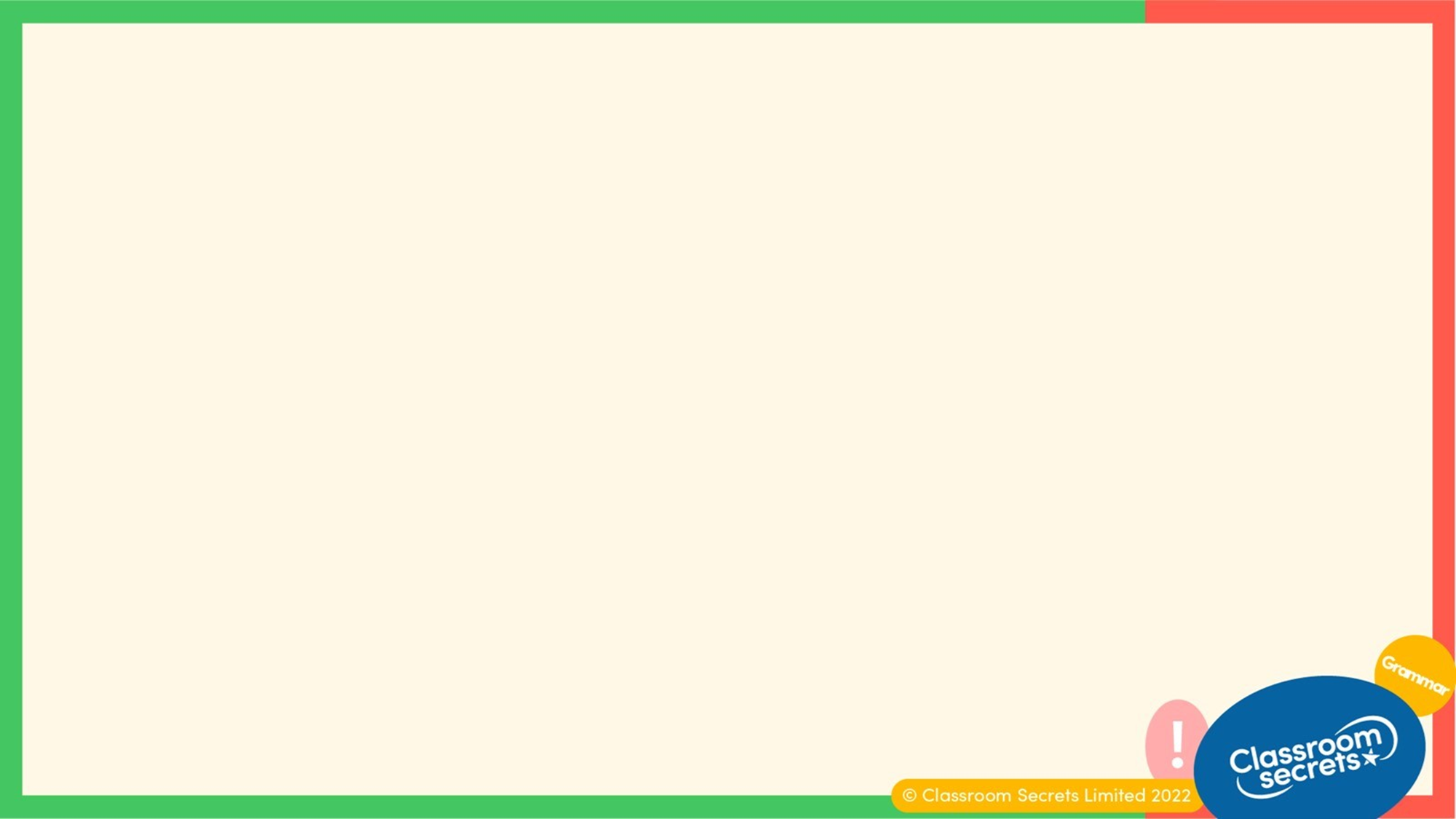 How has an ellipsis been used in paragraph 2?
The combination of the thunderous fan chants and the pounding music from the announcement system was deafening. Kelvin tried to concentrate on what Coach Franks was saying but it was almost impossible in the din, so he focused on her whiteboard instead. Her pen scribbled furiously, leaving an ‘X’ here, an ‘O’ there, and instructional arrows all over the place. He knew the ball was going to wind up in his hands (it always did when the game was on the line) but he had to know the specific movement pattern which would ensure he was available to receive the crucial pass.

As the buzzer sounded to end the timeout, Kelvin took his place in the far corner of the court. Ready? Go! Suddenly, bodies rushed everywhere as he fought to lose his defender, zigzagging between teammates to the top of the three-point line. The pass arrived exactly as planned! Coach Franks, who had waited years for a chance to win the championship, watched wide-eyed as Kelvin turned to shoot. She had done all she could; the team’s fate was in his hands now. He rose up, and let the ball fly…
It has been used to build suspense.
Varied Fluency 4
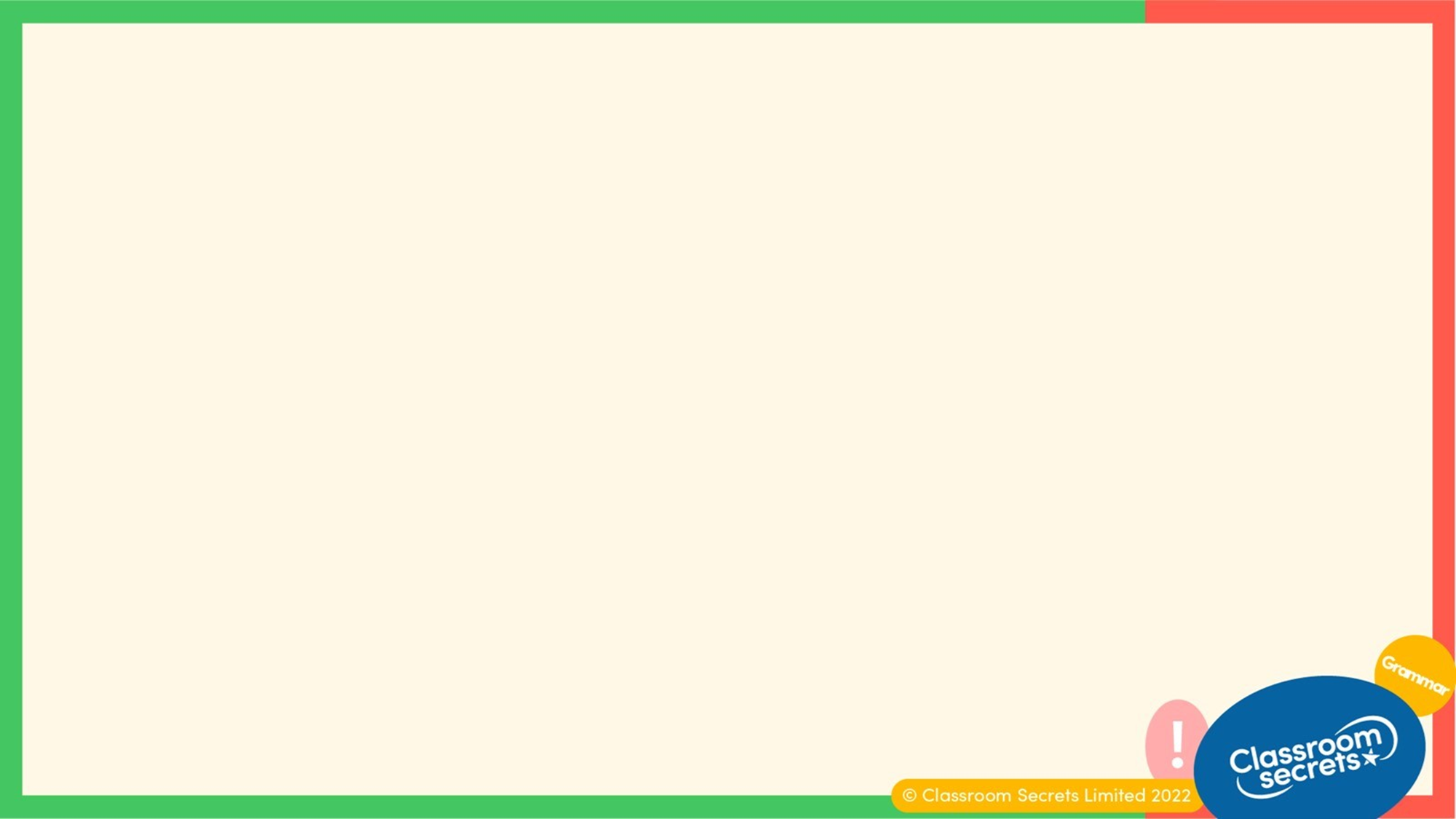 In the second sentence of paragraph 1, has the author used a relative clause or conjunctions to give extra information?
The combination of the thunderous fan chants and the pounding music from the announcement system was deafening. Kelvin tried to concentrate on what Coach Franks was saying but it was almost impossible in the din, so he focused on her whiteboard instead. Her pen scribbled furiously, leaving an ‘X’ here, an ‘O’ there, and instructional arrows all over the place. He knew the ball was going to wind up in his hands (it always did when the game was on the line) but he had to know the specific movement pattern which would ensure he was available to receive the crucial pass.

As the buzzer sounded to end the timeout, Kelvin took his place in the far corner of the court. Ready? Go! Suddenly, bodies rushed everywhere as he fought to lose his defender, zigzagging between teammates to the top of the three-point line. The pass arrived exactly as planned! Coach Franks, who had waited years for a chance to win the championship, watched wide-eyed as Kelvin turned to shoot. She had done all she could; the team’s fate was in his hands now. He rose up, and let the ball fly…
Varied Fluency 5
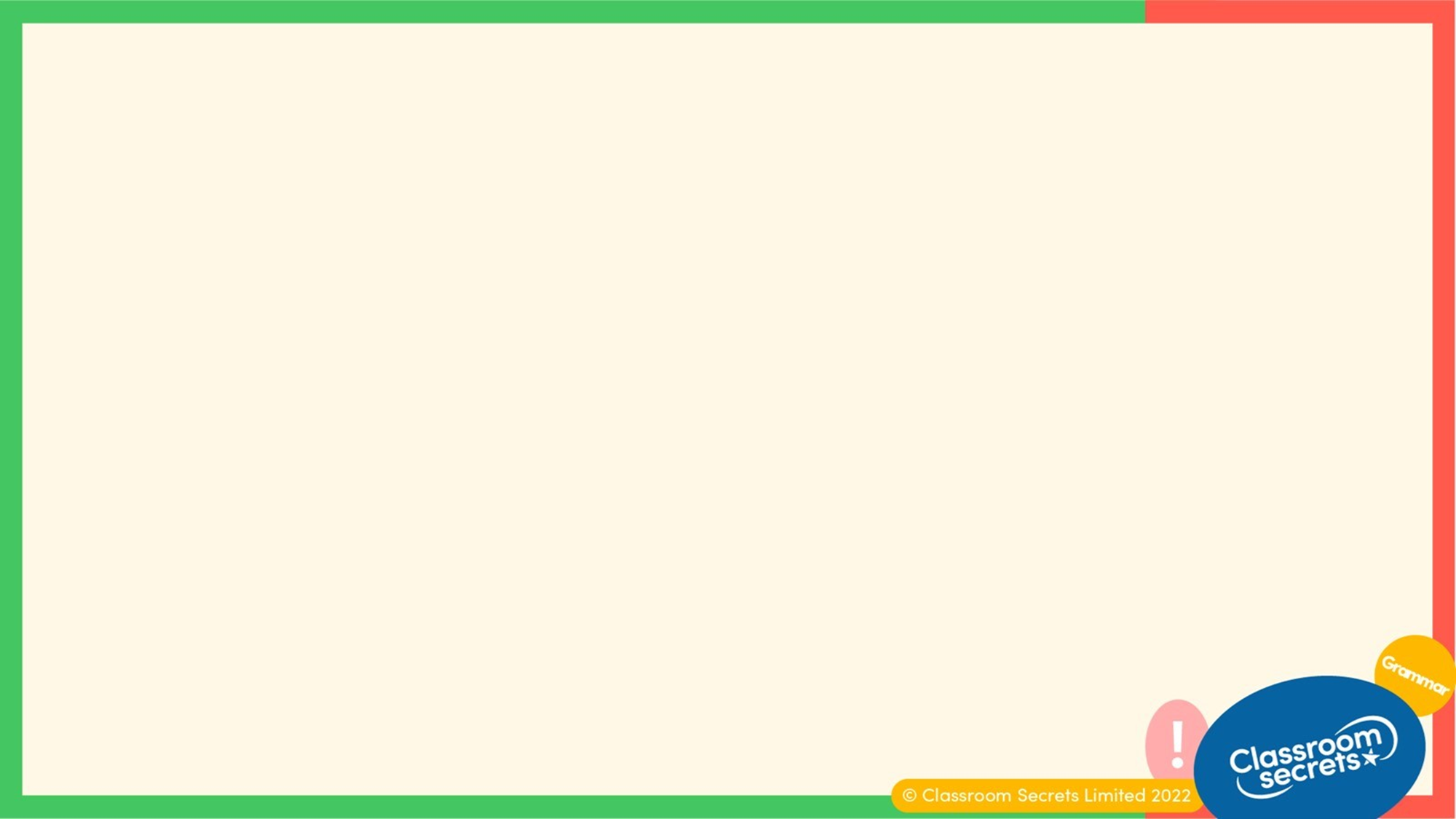 In the second sentence of paragraph 1, has the author used a relative clause or conjunctions to give extra information?
The combination of the thunderous fan chants and the pounding music from the announcement system was deafening. Kelvin tried to concentrate on what Coach Franks was saying but it was almost impossible in the din, so he focused on her whiteboard instead. Her pen scribbled furiously, leaving an ‘X’ here, an ‘O’ there, and instructional arrows all over the place. He knew the ball was going to wind up in his hands (it always did when the game was on the line) but he had to know the specific movement pattern which would ensure he was available to receive the crucial pass.

As the buzzer sounded to end the timeout, Kelvin took his place in the far corner of the court. Ready? Go! Suddenly, bodies rushed everywhere as he fought to lose his defender, zigzagging between teammates to the top of the three-point line. The pass arrived exactly as planned! Coach Franks, who had waited years for a chance to win the championship, watched wide-eyed as Kelvin turned to shoot. She had done all she could; the team’s fate was in his hands now. He rose up, and let the ball fly…
conjunctions
Varied Fluency 5
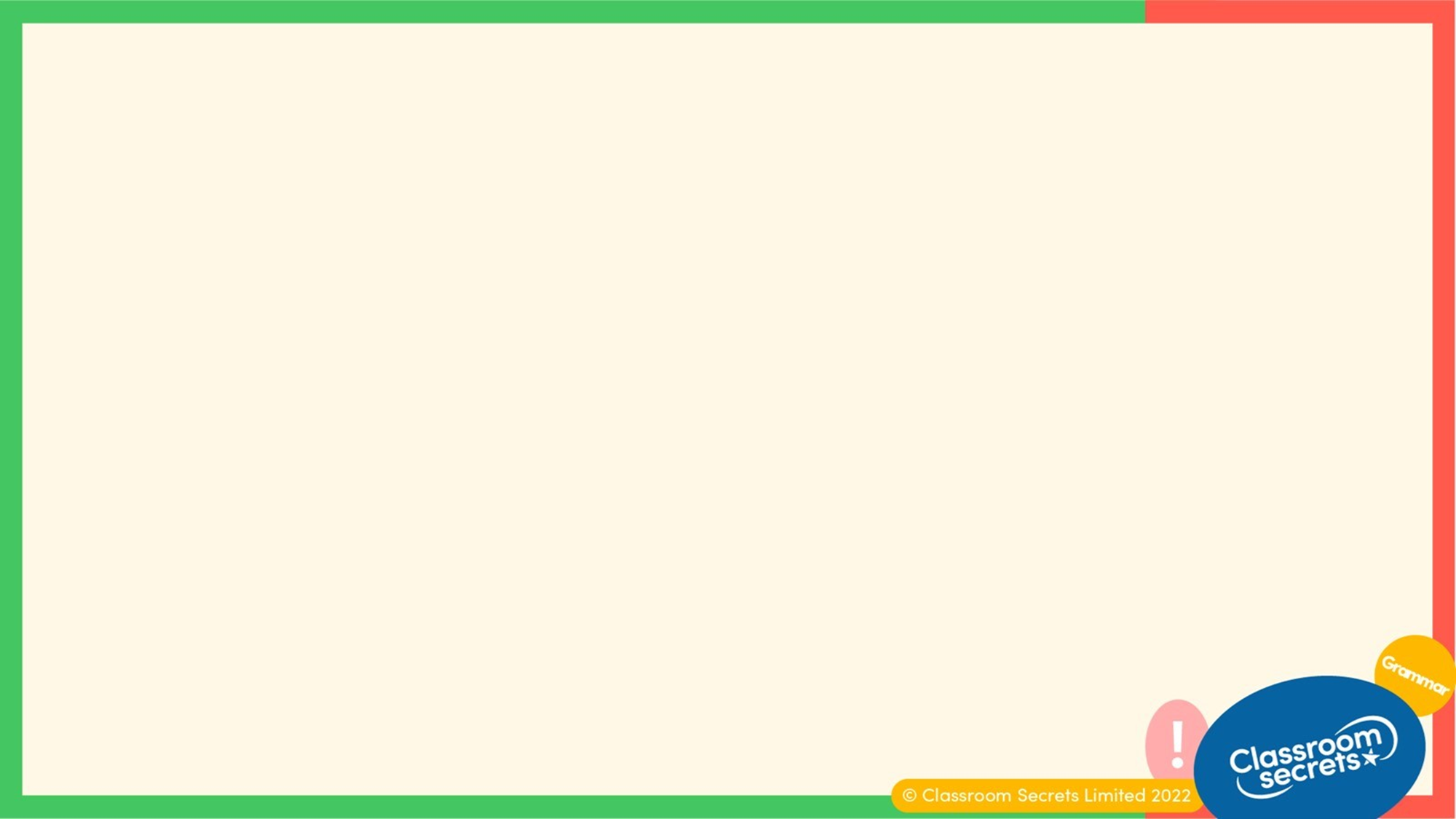 Explain why the writer has used a relative clause in paragraph 1.
Thousands upon thousands of litres of water poured down the Yellowrock Cascades every single day. Sabi, who relished any challenge that got her adrenaline pumping, laughed wildly as the torrent launched her kayak over another drop. A cloud of droplets exploded as she landed, soaking her grinning face. “This is a proper adventure!” she thought as she guided herself past a jutting rock. 

A mile or so downstream, the river cast itself over the lip of Wolf Falls, which was easily the highest waterfall in the state. Sabi had been advised to pull over to the bank long before she reached the drop, but some of the most thrilling kayaking on the river could be found in the final run down to the falls. She pressed on.

In the midst of that final section of rapids, Sabi was too enthralled to notice the increasing speed and power of the water. Onwards she rushed, drawing closer and closer to the edge…
Reasoning 1
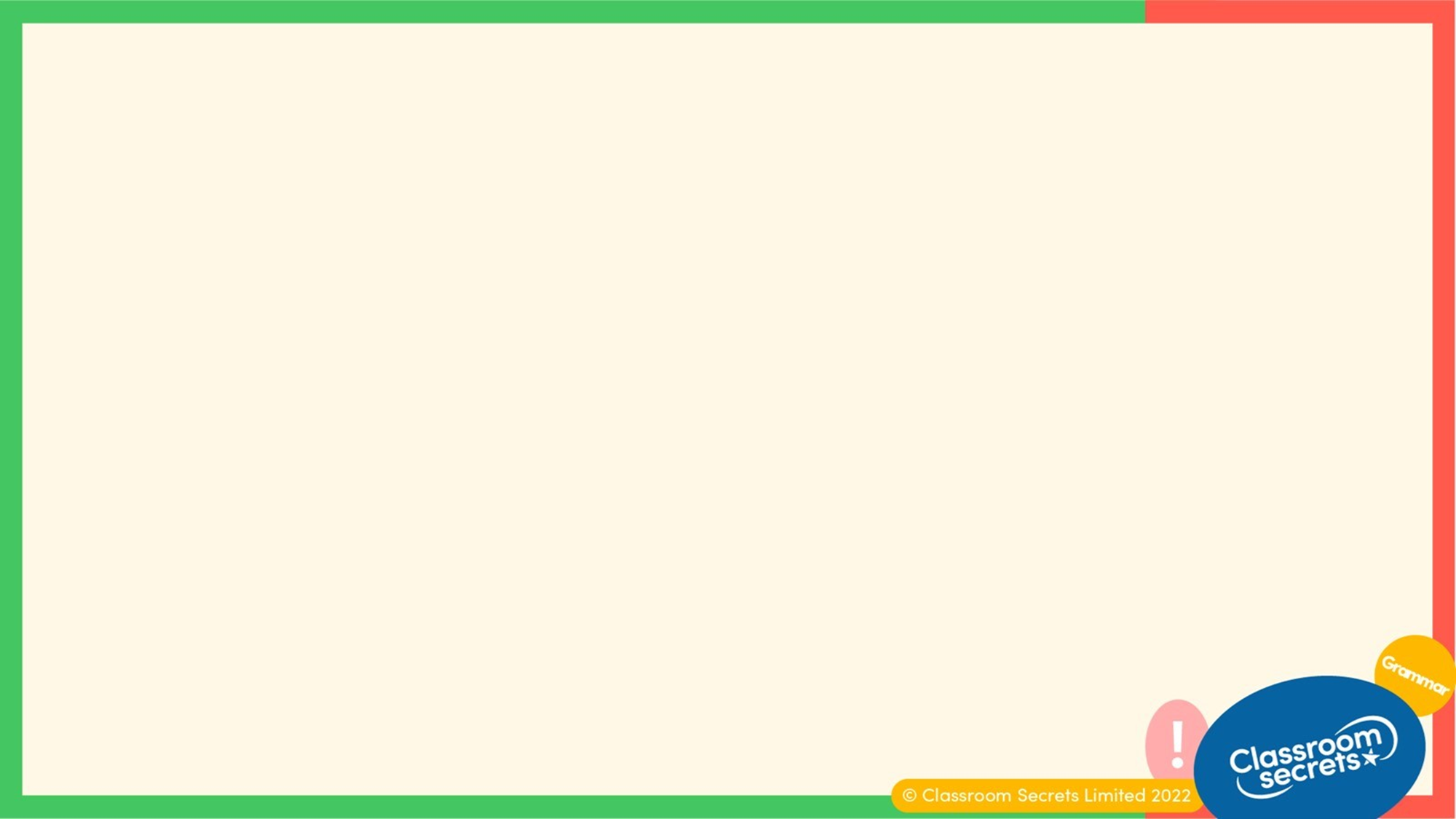 Explain why the writer has used a relative clause in paragraph 1.
Thousands upon thousands of litres of water poured down the Yellowrock Cascades every single day. Sabi, who relished any challenge that got her adrenaline pumping, laughed wildly as the torrent launched her kayak over another drop. A cloud of droplets exploded as she landed, soaking her grinning face. “This is a proper adventure!” she thought as she guided herself past a jutting rock. 

A mile or so downstream, the river cast itself over the lip of Wolf Falls, which was easily the highest waterfall in the state. Sabi had been advised to pull over to the bank long before she reached the drop, but some of the most thrilling kayaking on the river could be found in the final run down to the falls. She pressed on.

In the midst of that final section of rapids, Sabi was too enthralled to notice the increasing speed and power of the water. Onwards she rushed, drawing closer and closer to the edge…
The relative clause…
Reasoning 1
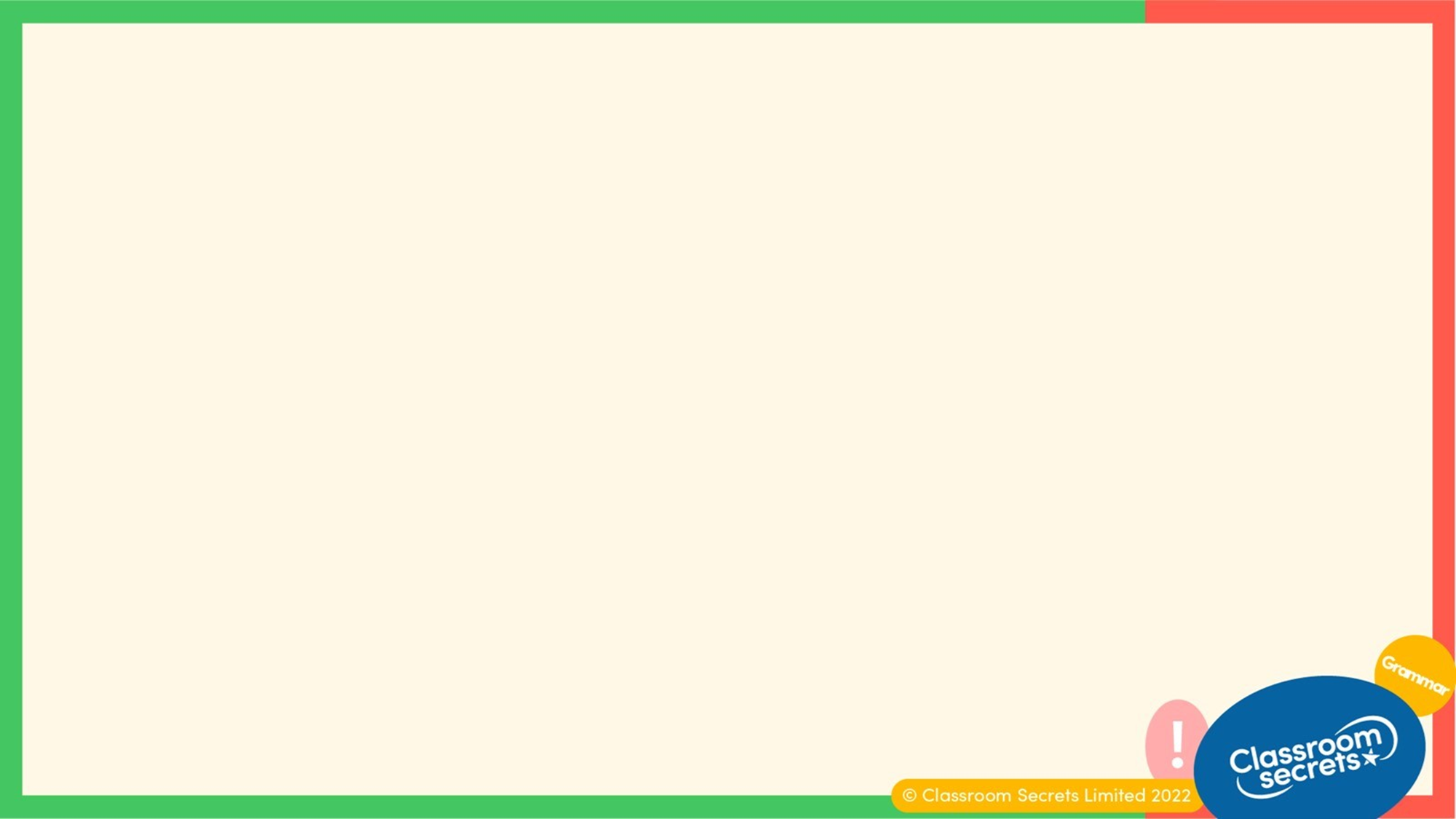 Explain why the writer has used a relative clause in paragraph 1.
Thousands upon thousands of litres of water poured down the Yellowrock Cascades every single day. Sabi, who relished any challenge that got her adrenaline pumping, laughed wildly as the torrent launched her kayak over another drop. A cloud of droplets exploded as she landed, soaking her grinning face. “This is a proper adventure!” she thought as she guided herself past a jutting rock. 

A mile or so downstream, the river cast itself over the lip of Wolf Falls, which was easily the highest waterfall in the state. Sabi had been advised to pull over to the bank long before she reached the drop, but some of the most thrilling kayaking on the river could be found in the final run down to the falls. She pressed on.

In the midst of that final section of rapids, Sabi was too enthralled to notice the increasing speed and power of the water. Onwards she rushed, drawing closer and closer to the edge…
The relative clause gives us more information about Sabi.
Reasoning 1
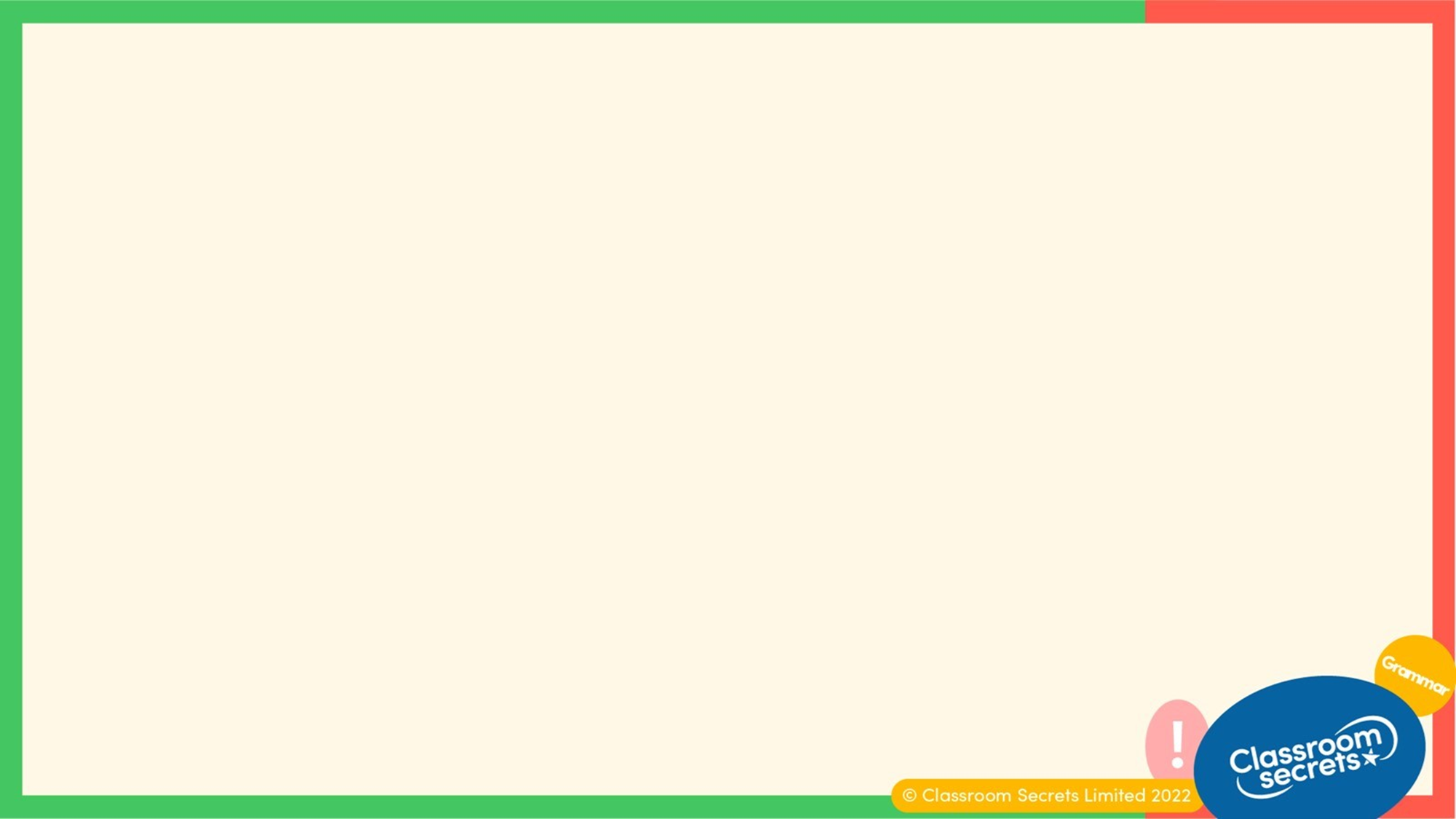 Write the first two sentences of the next paragraph. Include a relative clause.
Thousands upon thousands of litres of water poured down the Yellowrock Cascades every single day. Sabi, who relished any challenge that got her adrenaline pumping, laughed wildly as the torrent launched her kayak over another drop. A cloud of droplets exploded as she landed, soaking her grinning face. “This is a proper adventure!” she thought as she guided herself past a jutting rock. 

A mile or so downstream, the river cast itself over the lip of Wolf Falls, which was easily the highest waterfall in the state. Sabi had been advised to pull over to the bank long before she reached the drop, but some of the most thrilling kayaking on the river could be found in the final run down to the falls. She pressed on.

In the midst of that final section of rapids, Sabi was too enthralled to notice the increasing speed and power of the water. Onwards she rushed, drawing closer and closer to the edge…
Application 1
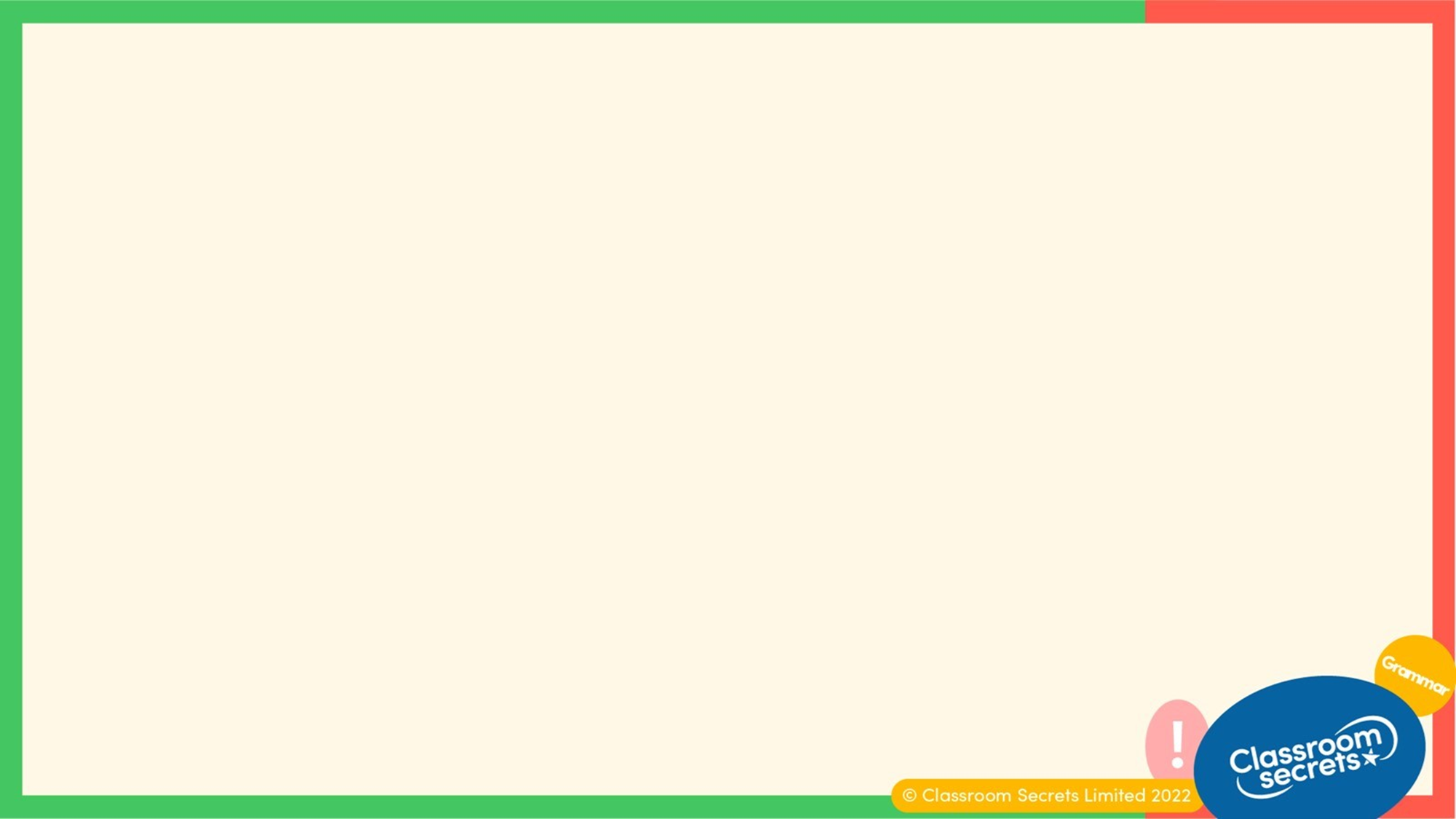 Write the first two sentences of the next paragraph. Include a relative clause.
Thousands upon thousands of litres of water poured down the Yellowrock Cascades every single day. Sabi, who relished any challenge that got her adrenaline pumping, laughed wildly as the torrent launched her kayak over another drop. A cloud of droplets exploded as she landed, soaking her grinning face. “This is a proper adventure!” she thought as she guided herself past a jutting rock. 

A mile or so downstream, the river cast itself over the lip of Wolf Falls, which was easily the highest waterfall in the state. Sabi had been advised to pull over to the bank long before she reached the drop, but some of the most thrilling kayaking on the river could be found in the final run down to the falls. She pressed on.

In the midst of that final section of rapids, Sabi was too enthralled to notice the increasing speed and power of the water. Onwards she rushed, drawing closer and closer to the edge…
Various answers, for example: 
All too late, she realised she was out of control. Sabi, who was not normally a fearful girl, began to panic.
Application 1
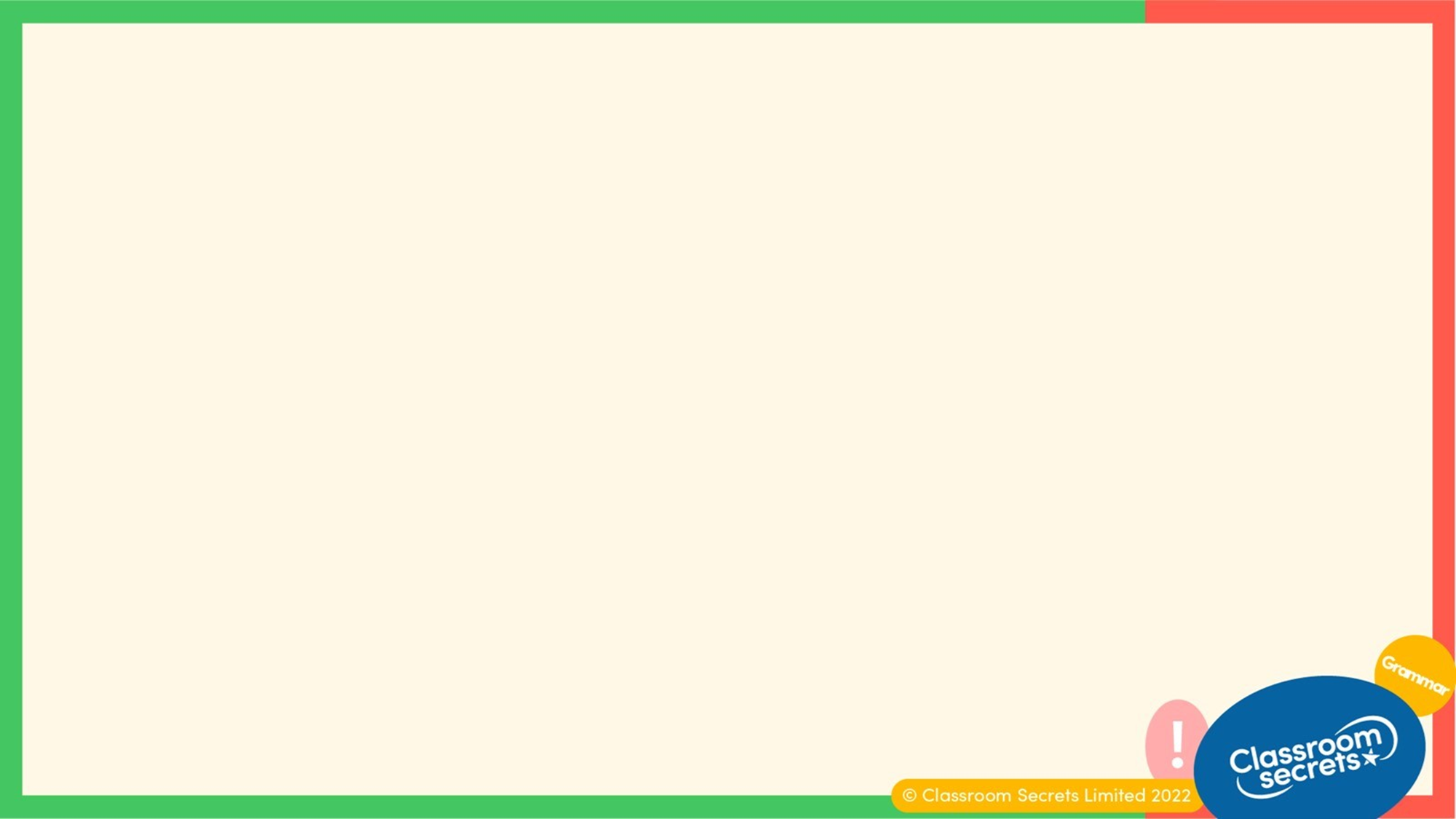 If you were going to add extra information to the last sentence of paragraph 2, would you use a relative clause, a fronted adverbial or parenthesis? Why?
Thousands upon thousands of litres of water poured down the Yellowrock Cascades every single day. Sabi, who relished any challenge that got her adrenaline pumping, laughed wildly as the torrent launched her kayak over another drop. A cloud of droplets exploded as she landed, soaking her grinning face. “This is a proper adventure!” she thought as she guided herself past a jutting rock. 

A mile or so downstream, the river cast itself over the lip of Wolf Falls, which was easily the highest waterfall in the state. Sabi had been advised to pull over to the bank long before she reached the drop, but some of the most thrilling kayaking on the river could be found in the final run down to the falls. She pressed on.

In the midst of that final section of rapids, Sabi was too enthralled to notice the increasing speed and power of the water. Onwards she rushed, drawing closer and closer to the edge…
Reasoning 2
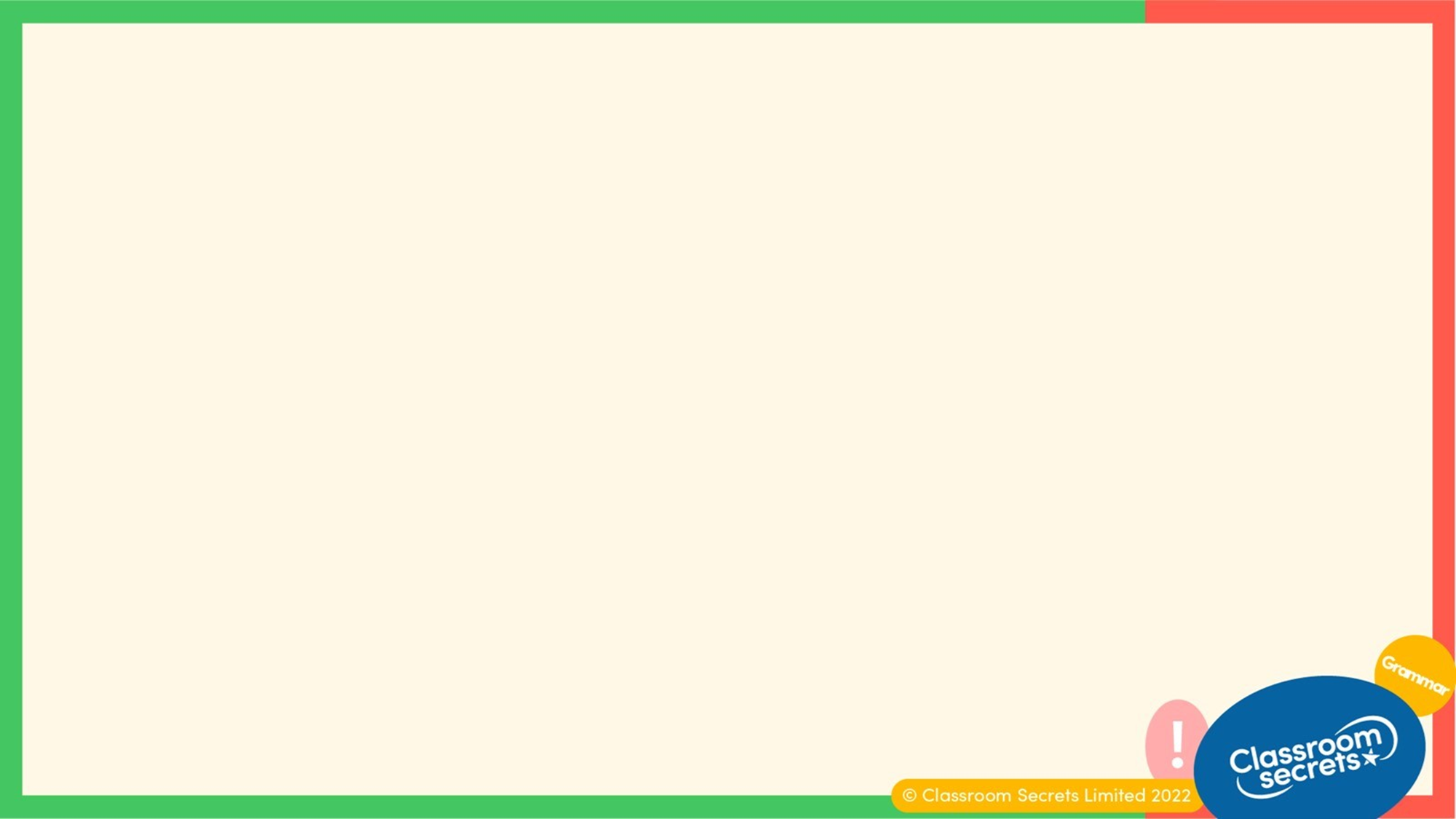 If you were going to add extra information to the last sentence of paragraph 2, would you use a relative clause, a fronted adverbial or parenthesis? Why?
Thousands upon thousands of litres of water poured down the Yellowrock Cascades every single day. Sabi, who relished any challenge that got her adrenaline pumping, laughed wildly as the torrent launched her kayak over another drop. A cloud of droplets exploded as she landed, soaking her grinning face. “This is a proper adventure!” she thought as she guided herself past a jutting rock. 

A mile or so downstream, the river cast itself over the lip of Wolf Falls, which was easily the highest waterfall in the state. Sabi had been advised to pull over to the bank long before she reached the drop, but some of the most thrilling kayaking on the river could be found in the final run down to the falls. She pressed on.

In the midst of that final section of rapids, Sabi was too enthralled to notice the increasing speed and power of the water. Onwards she rushed, drawing closer and closer to the edge…
Various answers, for example: 
A fronted adverbial could help describe her actions (e.g. Foolishly, she pressed on).
Reasoning 2